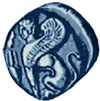 Πανεπιστήμιο Αιγαίου
Αιγυπτιακή Αρχαιολογία 1: Τα μεγάλα βασίλεια
Ενότητα 7: Μνημειακή αρχιτεκτονική
& πολιτική ιδεολογία ΙΙΙ

Παναγιώτης Κουσούλης
Τμήμα Μεσογειακών Σπουδών
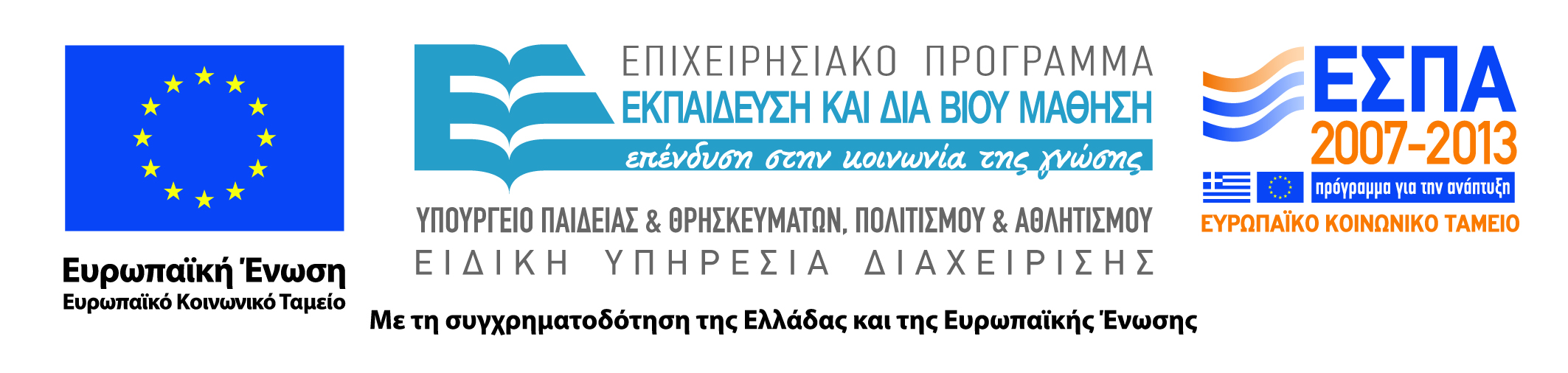 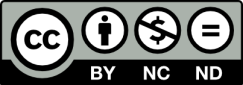 Άδειες Χρήσης
Το παρόν εκπαιδευτικό υλικό υπόκειται σε άδειες χρήσης Creative Commons. 
Για εκπαιδευτικό υλικό, όπως εικόνες, που υπόκειται σε άλλου τύπου άδειας χρήσης, η άδεια χρήσης αναφέρεται ρητώς.
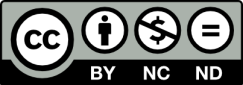 2
Χρηματοδότηση
Το παρόν εκπαιδευτικό υλικό έχει αναπτυχθεί στα πλαίσια του εκπαιδευτικού έργου του διδάσκοντα.
Το έργο «Ανοικτά Ακαδημαϊκά Μαθήματα στο Πανεπιστήμιο Αιγαίου» έχει χρηματοδοτήσει μόνο τη αναδιαμόρφωση του εκπαιδευτικού υλικού. 
Το έργο υλοποιείται στο πλαίσιο του Επιχειρησιακού Προγράμματος «Εκπαίδευση και Δια Βίου Μάθηση» και συγχρηματοδοτείται από την Ευρωπαϊκή Ένωση (Ευρωπαϊκό Κοινωνικό Ταμείο) και από εθνικούς πόρους.
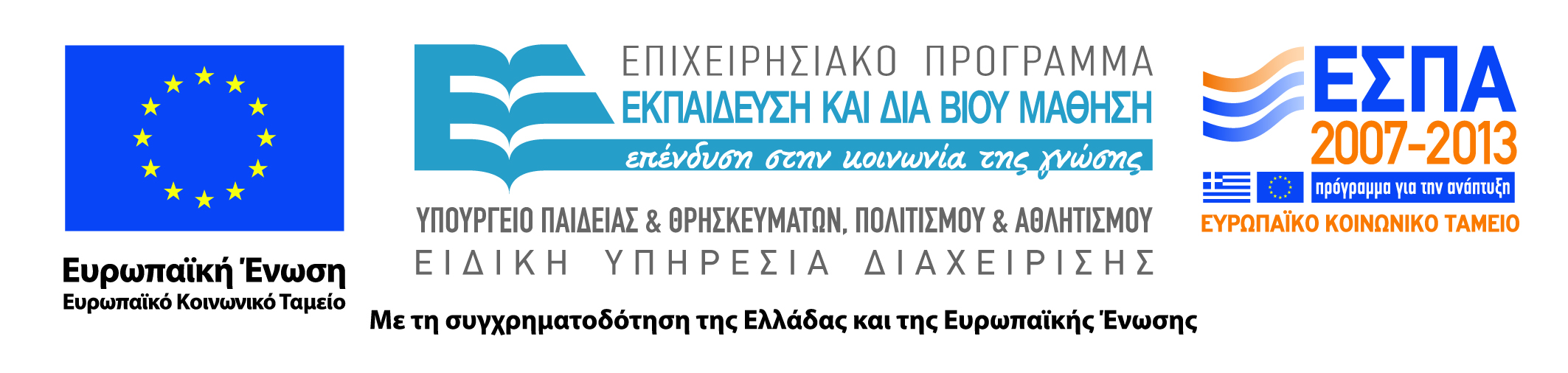 3
ΑΙΓΥΠΤΙΑΚΗ ΡΧΑΙΟΛΟΓΙΑ ΙΤα μεγάλα Βασίλεια
Μάθημα 7
Μνημειακή αρχιτεκτονική
& πολιτική ιδεολογία ΙΙΙ
Πτυχές – περίοδοι
Αρχαϊκή περίοδος: βασιλικό νεκροταφείο της Αβύδου & η εδραίωση της μοναρχίας
Παλαιό Βασίλειο: από τη χθόνια στην ηλιακή πλευρά της μοναρχίας
«Ναοί των εκατομμυρίων ετών»: εξέλιξη και συμβολισμός
Θεοποίηση μοναρχών και πολιτική προπαγάνδα κατά το Νέο Βασίλειο
Άξονες
Τελετουργία
Θεολογία
Έθος
Καταλύτης
Μαγεία
Εκφραστής
Φαραώ
Θρησκευτικός
Τόπος
Ναός
Νεκρικός
Διατήρηση της
Μάατ
Ιερή πράξη
Θεϊκός λόγος
Στόχος
HkA – Axw
Μεταμόρφωση
στο Ντουάτ
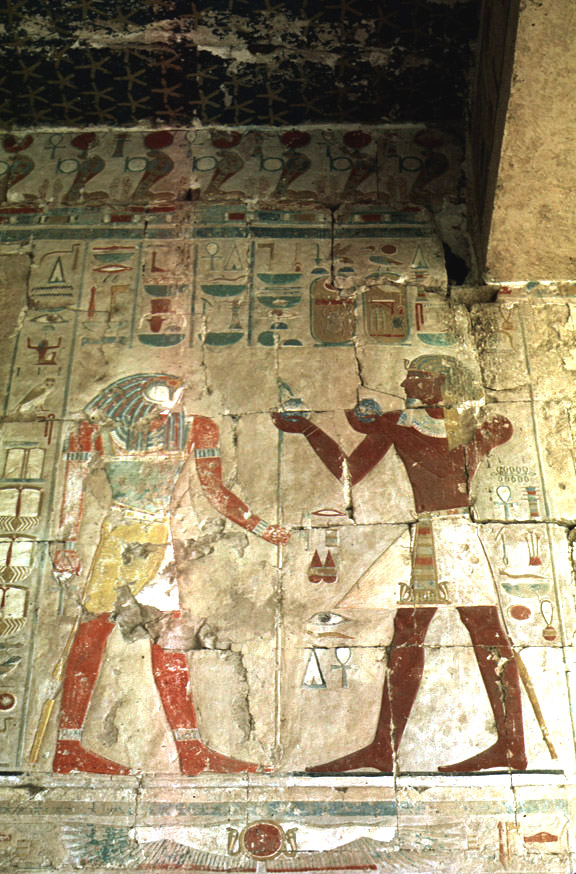 Ο ρόλος του Φαραώ
Θεμελιωτής και προστάτης του ναού
Υπηρέτης του θεού και εκφραστής των λατρευτικών ενεργειών  
Υπερασπιστής της ουράνιας και κοσμικής τάξης
Θεοπολιτικός ρόλος
Τριπλός συμβολικός χαρακτήρας της αναπαράστασής του:
	εικονικός 
πραγματικός 
		    	συμβολικός
«Ο Ρα τοποθέτησε τον βασιλιά στη γη των ανθρώπων ες αεί, με σκοπό να κρίνει την ανθρωπότητα, να ικανοποιεί τους θεούς, να δημιουργεί τη Μάατ και να αποτρέπει την ισφέτ»
 “Ο βασιλιάς ως ιερέας του ήλιου” 


Ο ρόλος του βασιλιά:

sḫpr m3ˁt  				sḥtm jsf.t
Δημιουργεί τη μάατ			εξορκίζει την ισφέτ


		
		sḥtp ntrw  		wdˁ rmtw
		να ικανοποιεί του θεούς	να κρίνει την ανθρωπότητα

		
		
		rdj  ḥtpw-ntr n ntrw       prt-ḫrw n 3ḫw 
		να δίνει προσφορές    και νεκρικές προσφορές
		στους θεούς                στους ευλογημένους νεκρούς
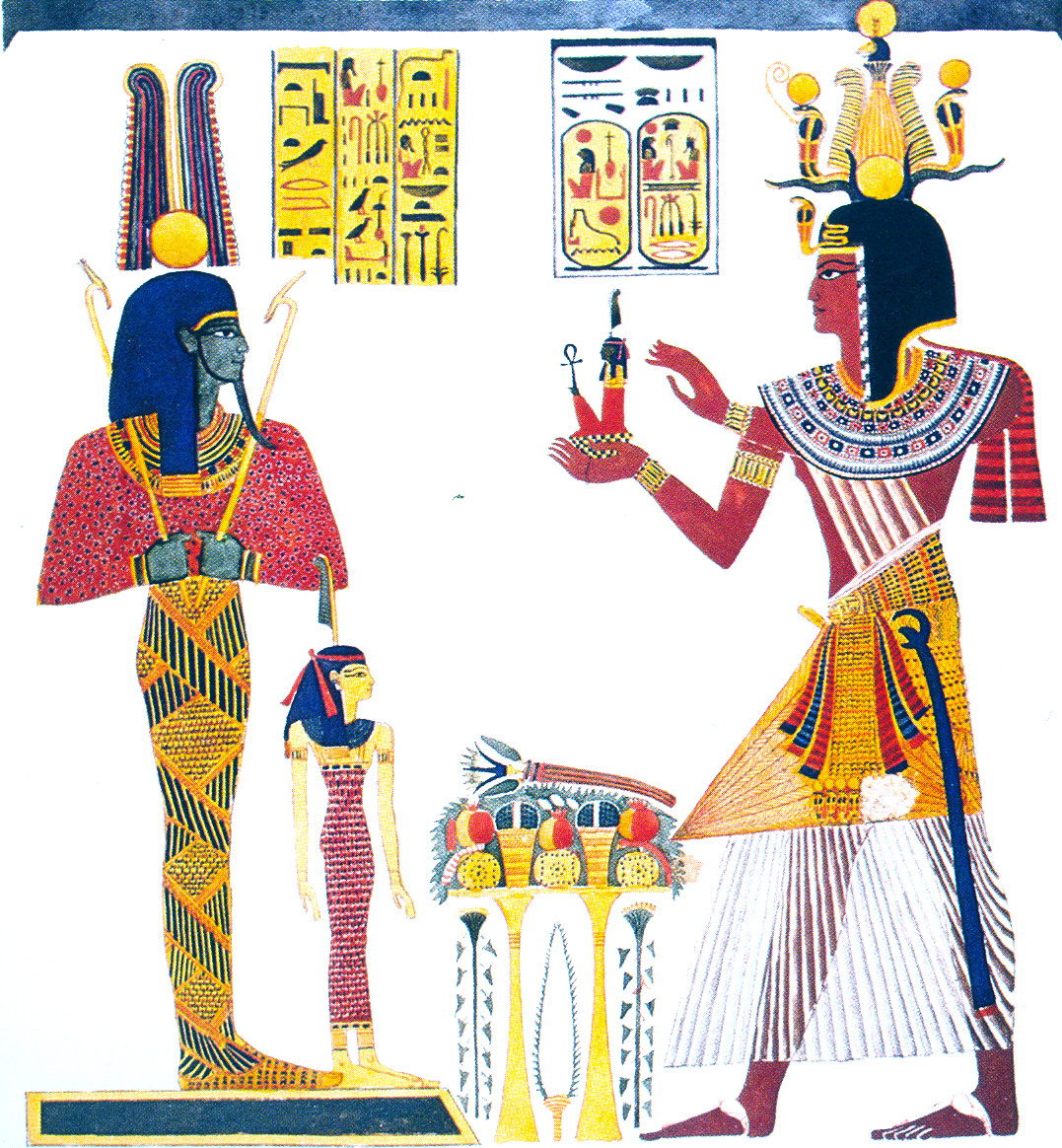 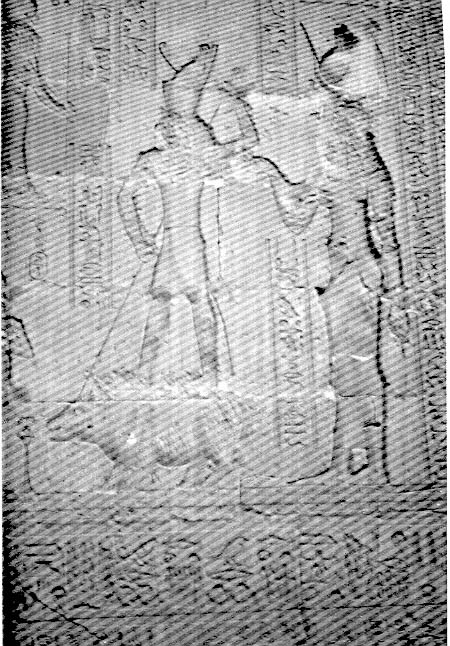 Διάσταση 	
	
Εικονογραφική (δεικνούμενο)
Τελετουργική (δρώμενο)
Συμβολική 
     (λεγόμενο)
«Το στήθος είναι το μάτι του θεού Ώρου, ο μηρός είναι τα γεννητικά όργανα του Σηθ. Όπως ο Ώρος είναι ικανοποιημένος με τα μάτια του και ο Σηθ με τα όργανά του, ομοίως και ο θεός είναι ευχαριστημένος με αυτές τις προσφορές.»
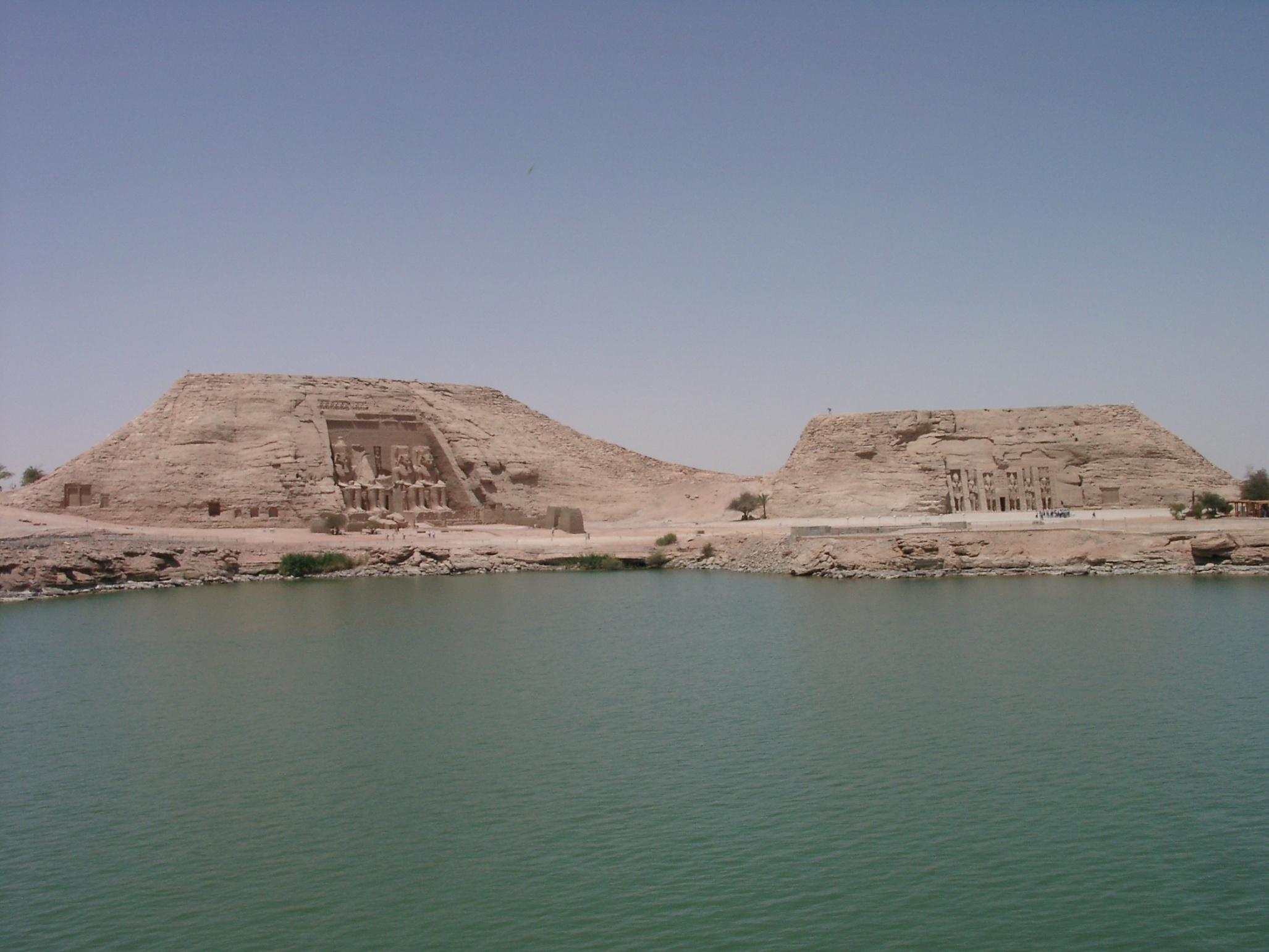 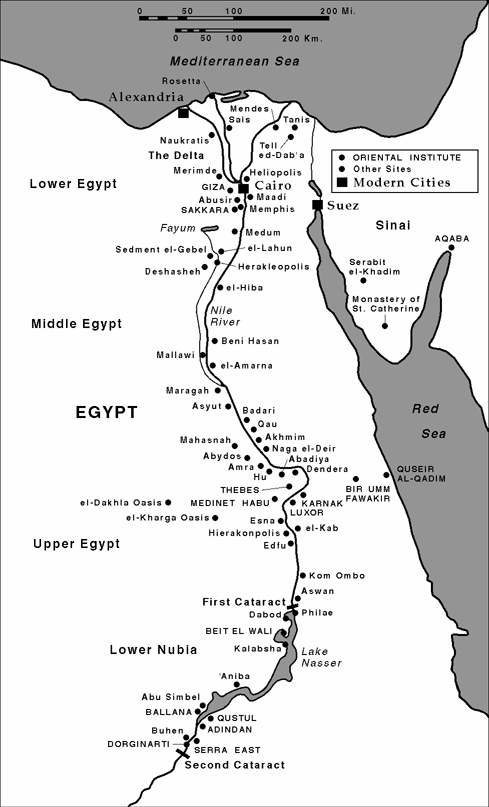 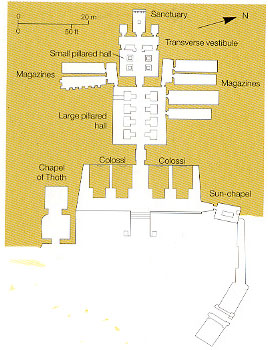 Άμπου Σίμπελ
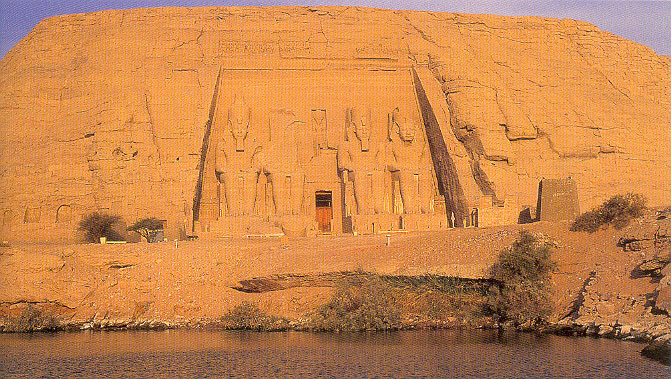 Ένας από τους 7 ναούς που ανέγειρε ο Ραμσής Β΄ στη Νουβία
Αφιερωμένος στο Φαραώ και τους θεούς Ρα-Χοράκχτι (Ηλιούπολη), Φθα (Μέμφιδα) και Άμμωνας-Ρα (Θήβες)
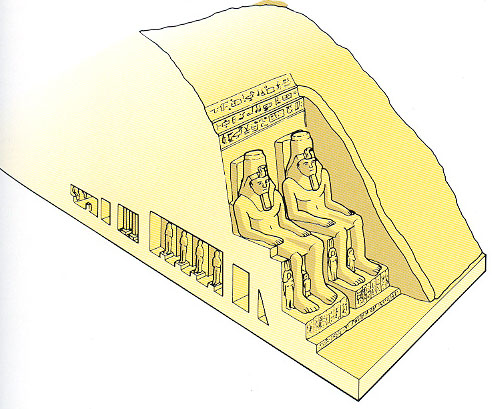 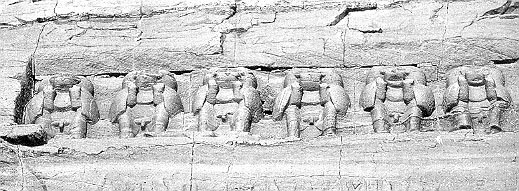 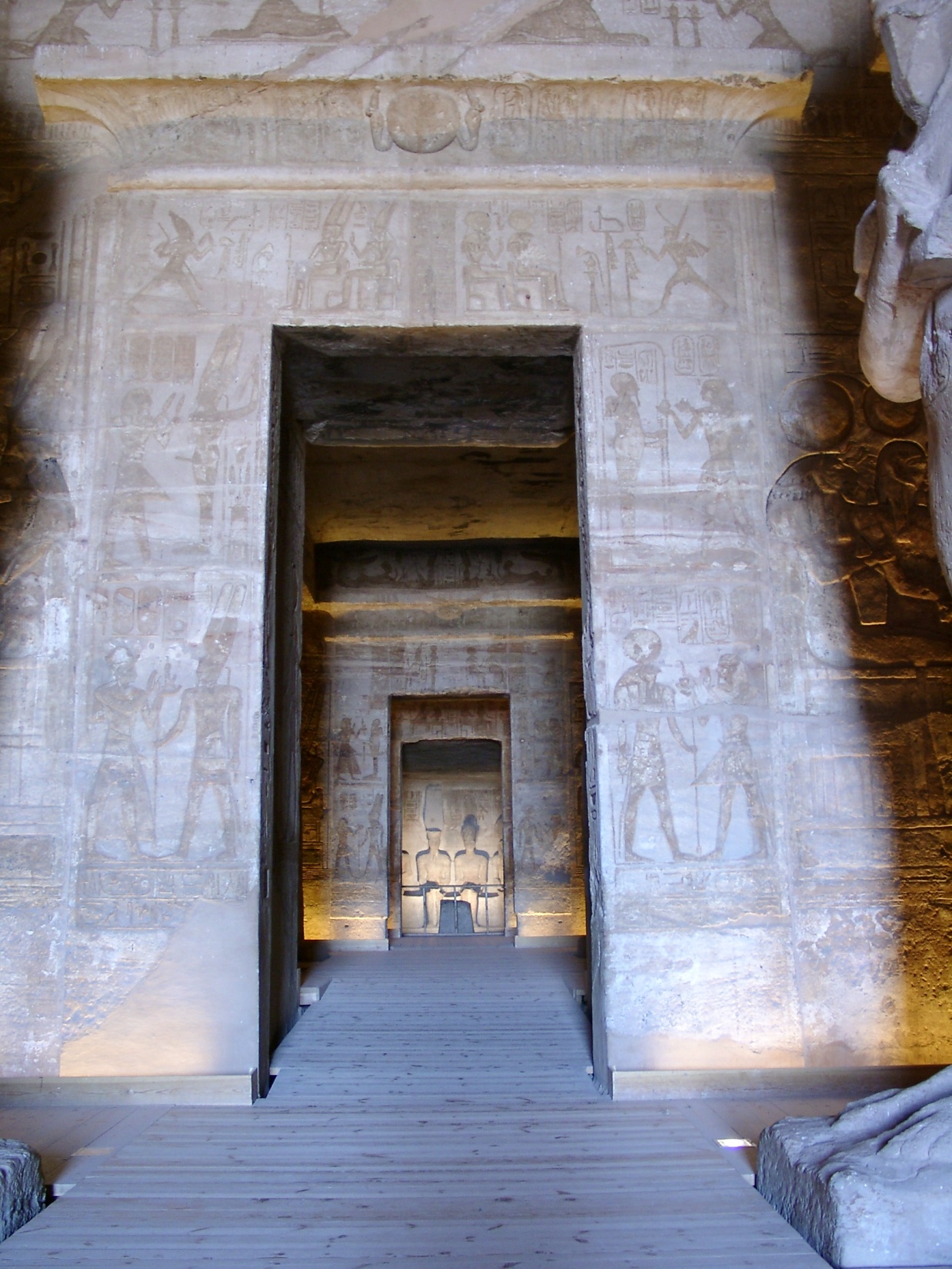 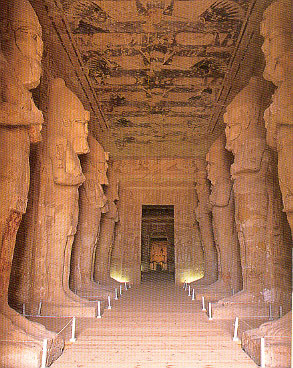 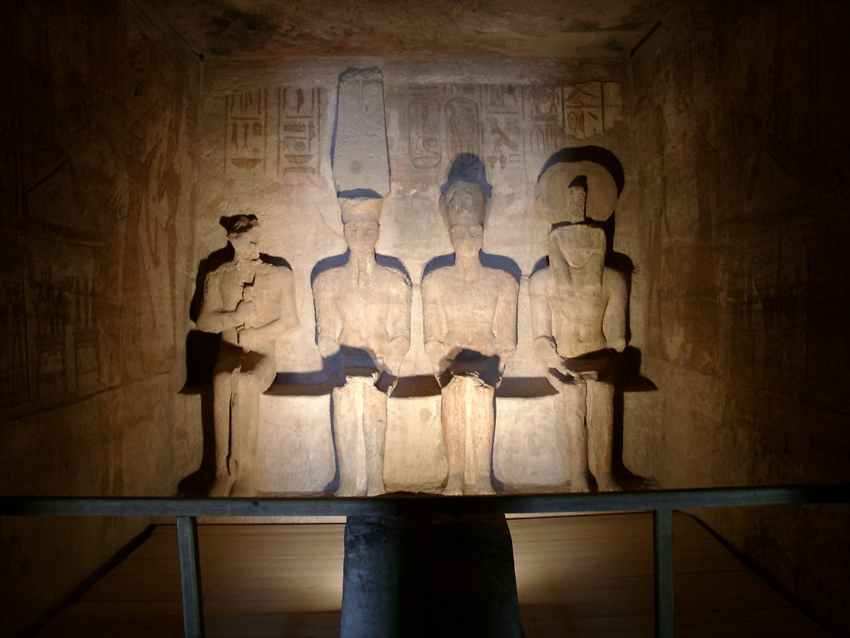 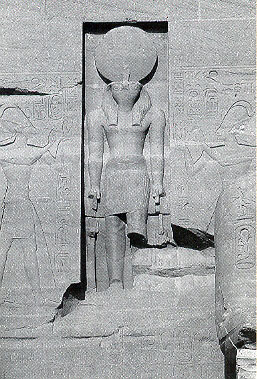 Οι κολοσσοί εκατέρωθεν του πυλώνα
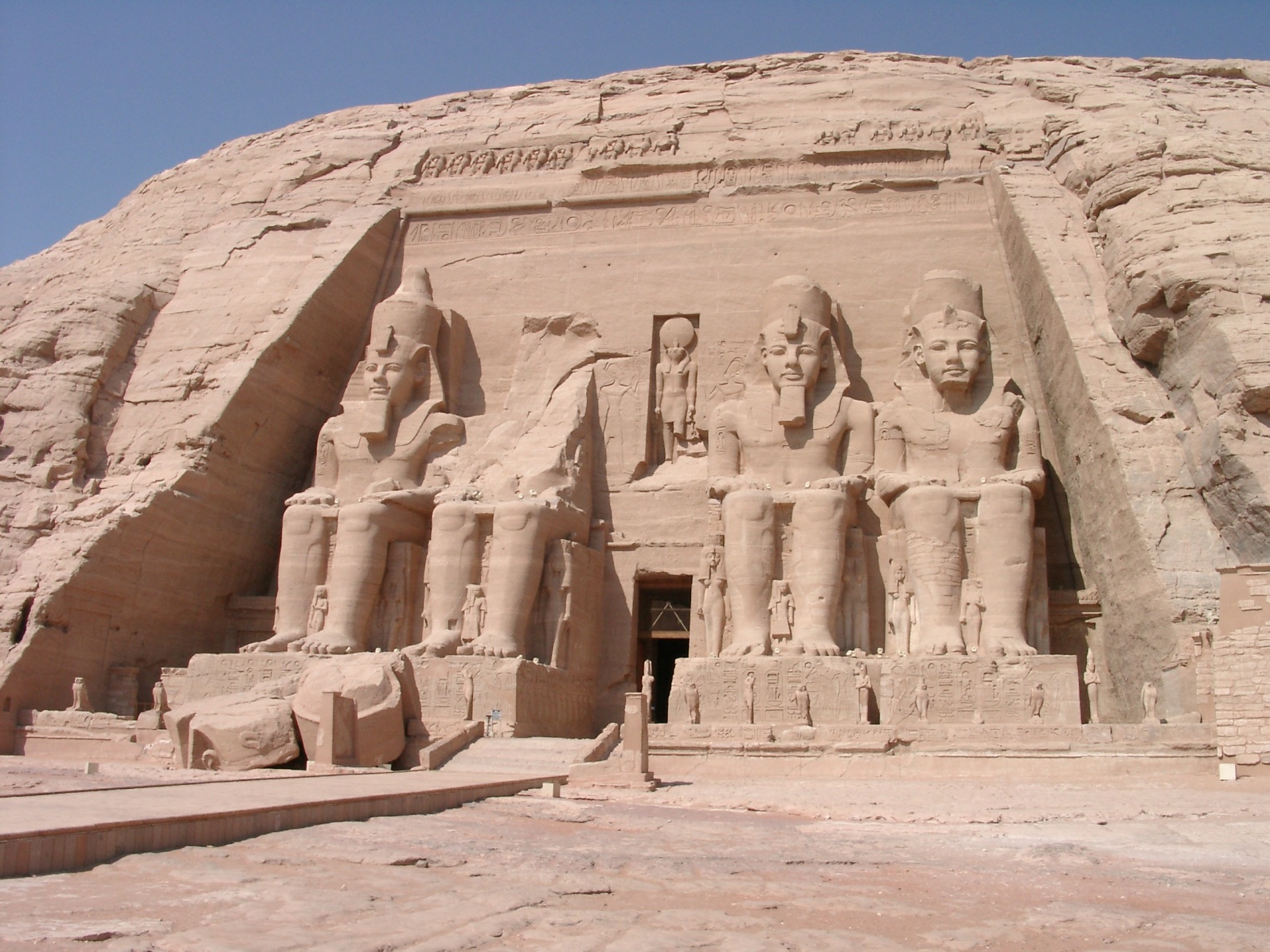 “Ραμσής Β΄, αγαπητός του ηγεμόνα των δύο χωρών`”
(“Ραμσής Β΄, αγαπητός του Ρα όλων των ηγεμόνων’” )
“Ραμσή Β, αγαπητός του Άμμωνα”
“Ραμσής Β΄, αγαπητός του Ατούμ”
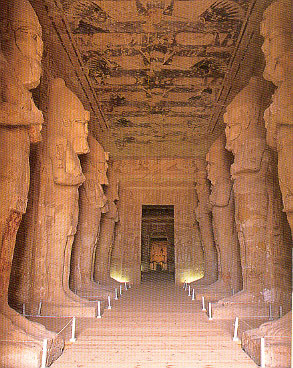 Ο Ραμσής – θεός κατά μήκος του κεντρικού κλίτους
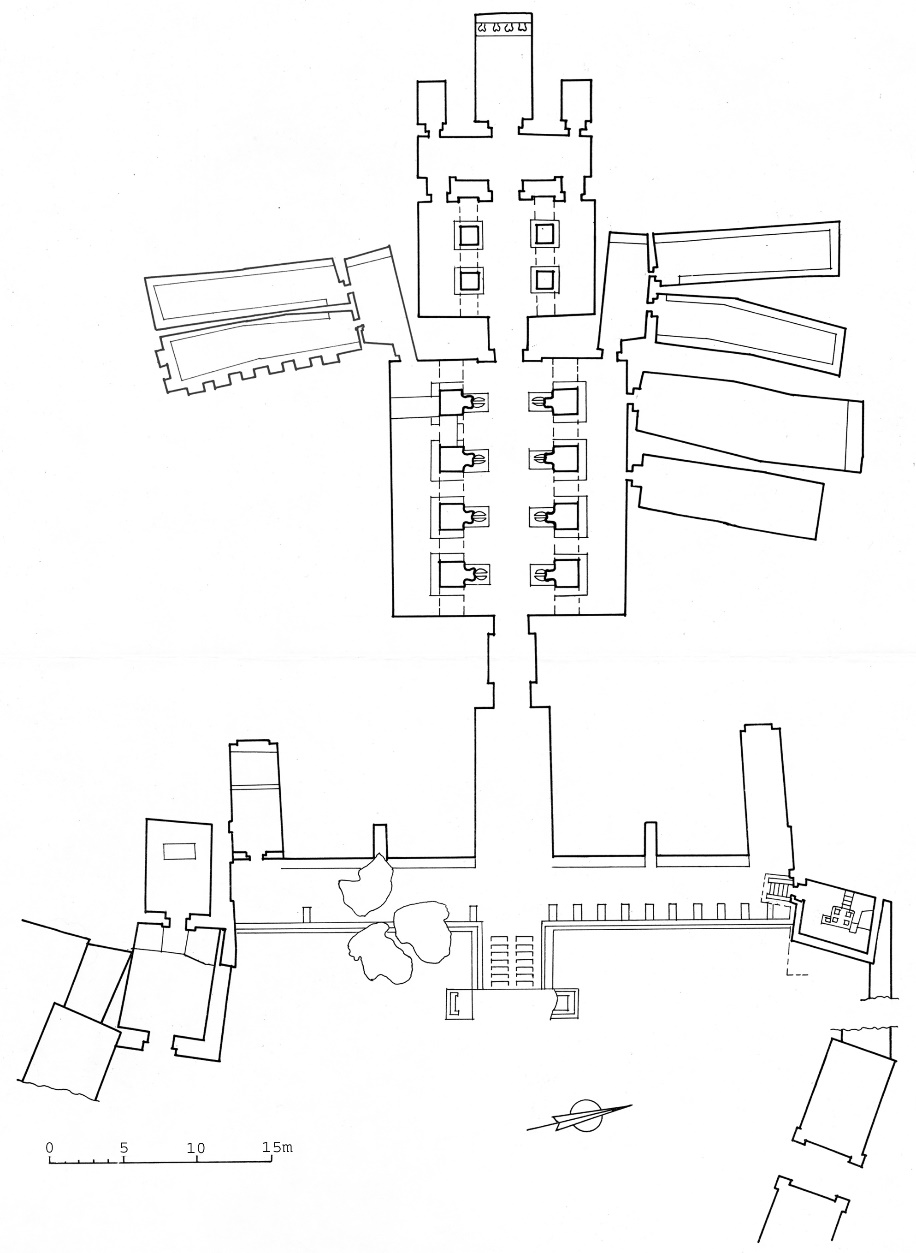 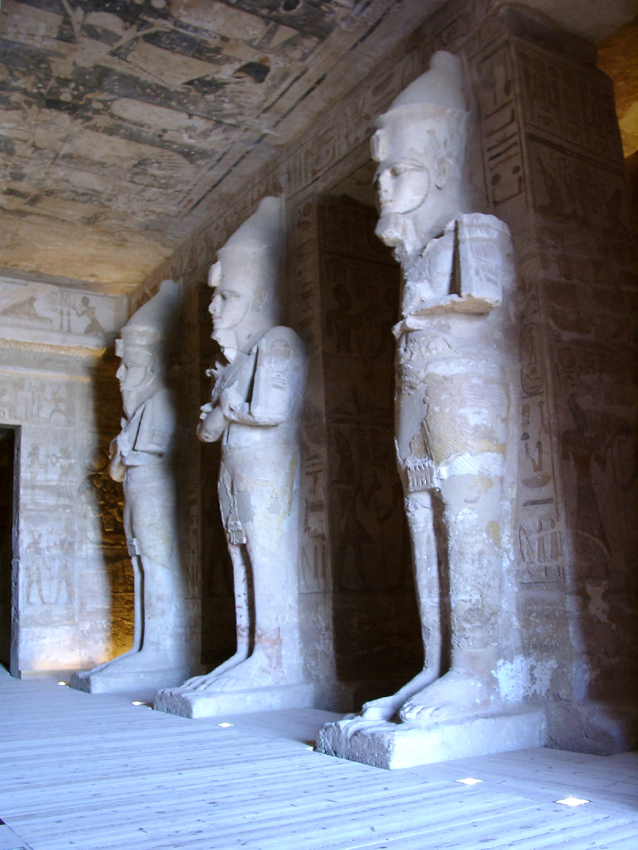 Οσιριακοί πεσσοί της υπόστυλης αίθουσας
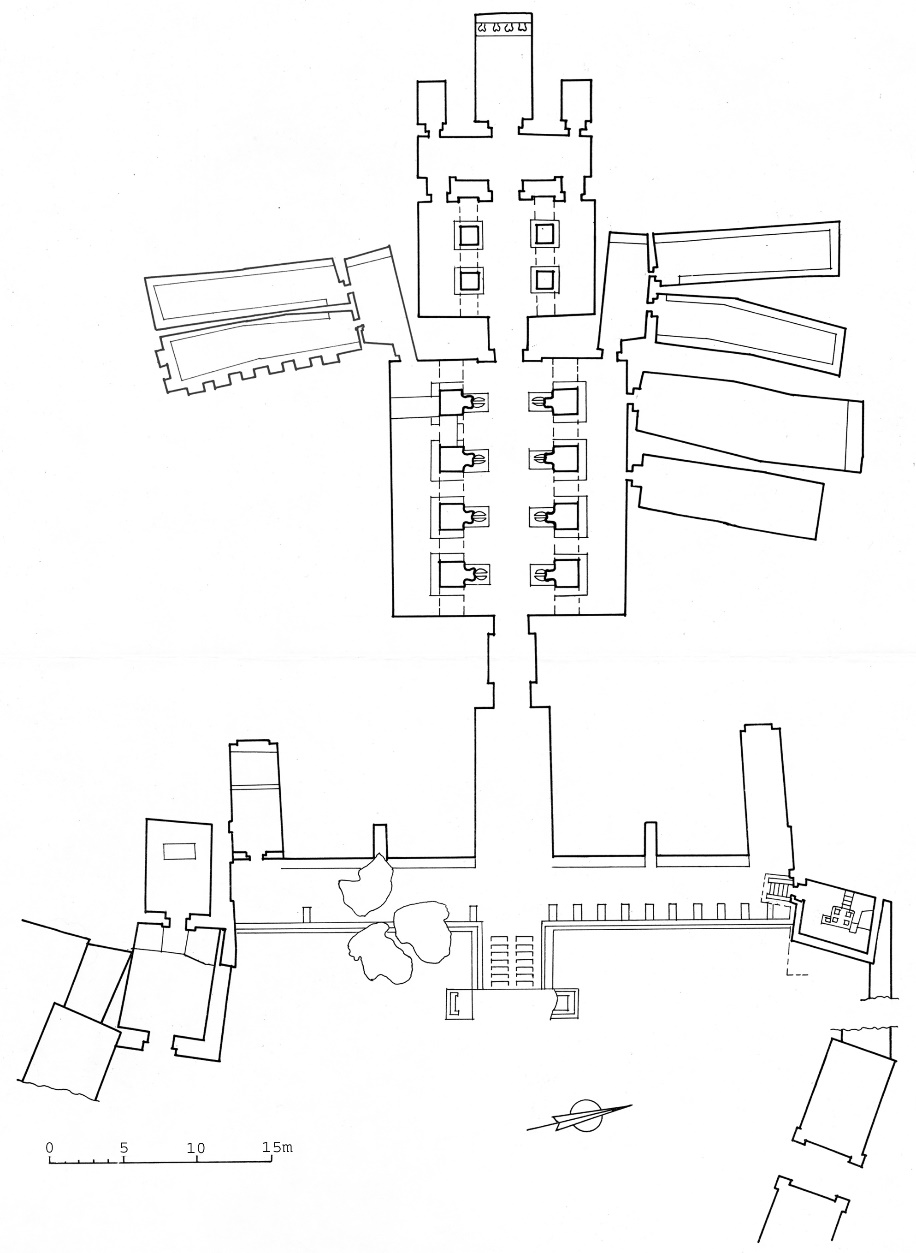 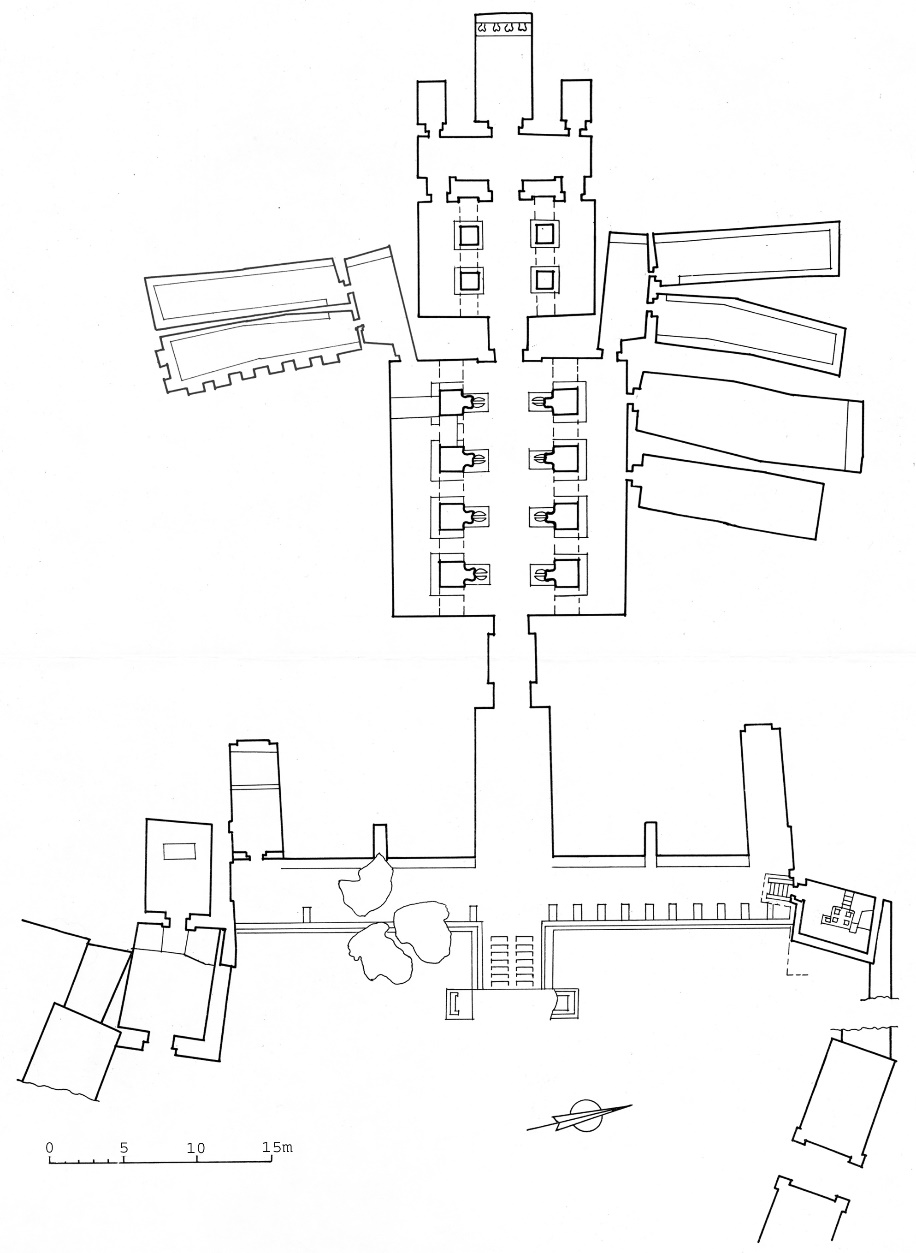 Νότια σειρά:		Βόρεια σειρά:

4. „Ηγεμόνας των δύο περιοχών 4. „Αγαπητός του  Ρα,  			         ηγεμόνα όλων των 			         περιοχών
	
3. „Αγαπητός του Ατούμ“	 3. „Αγαπητός του Ατούμ“ 

2. „Αγαπητός του Ρα-Ωρακχτύ 2. „Αγαπητός του Άμμωνα

1. „Αγαπητός του Άμμωνα“  	 1. „Ηγεμόνας των δύο 			        περιοχών“
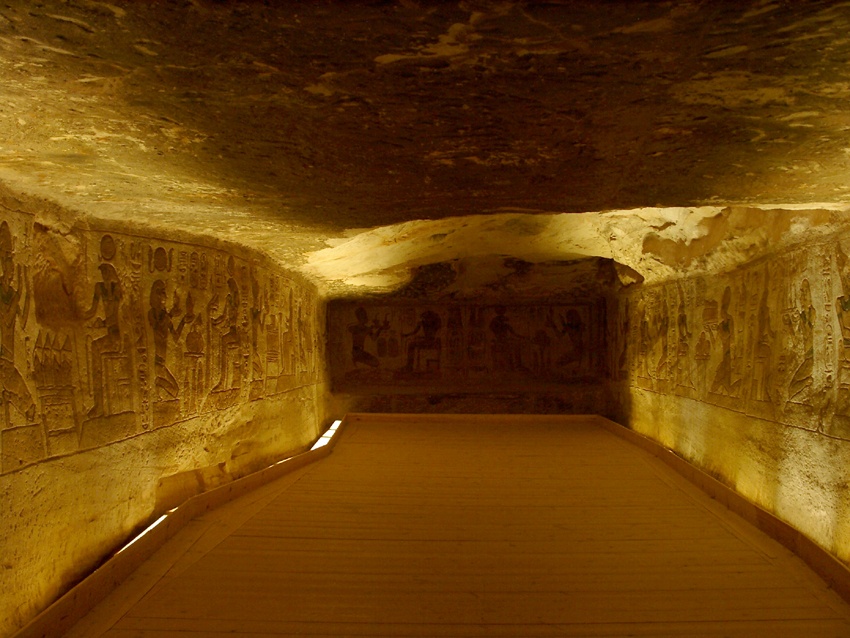 Ο Ραμσής-θεός στα περιφερειακά δωμάτια
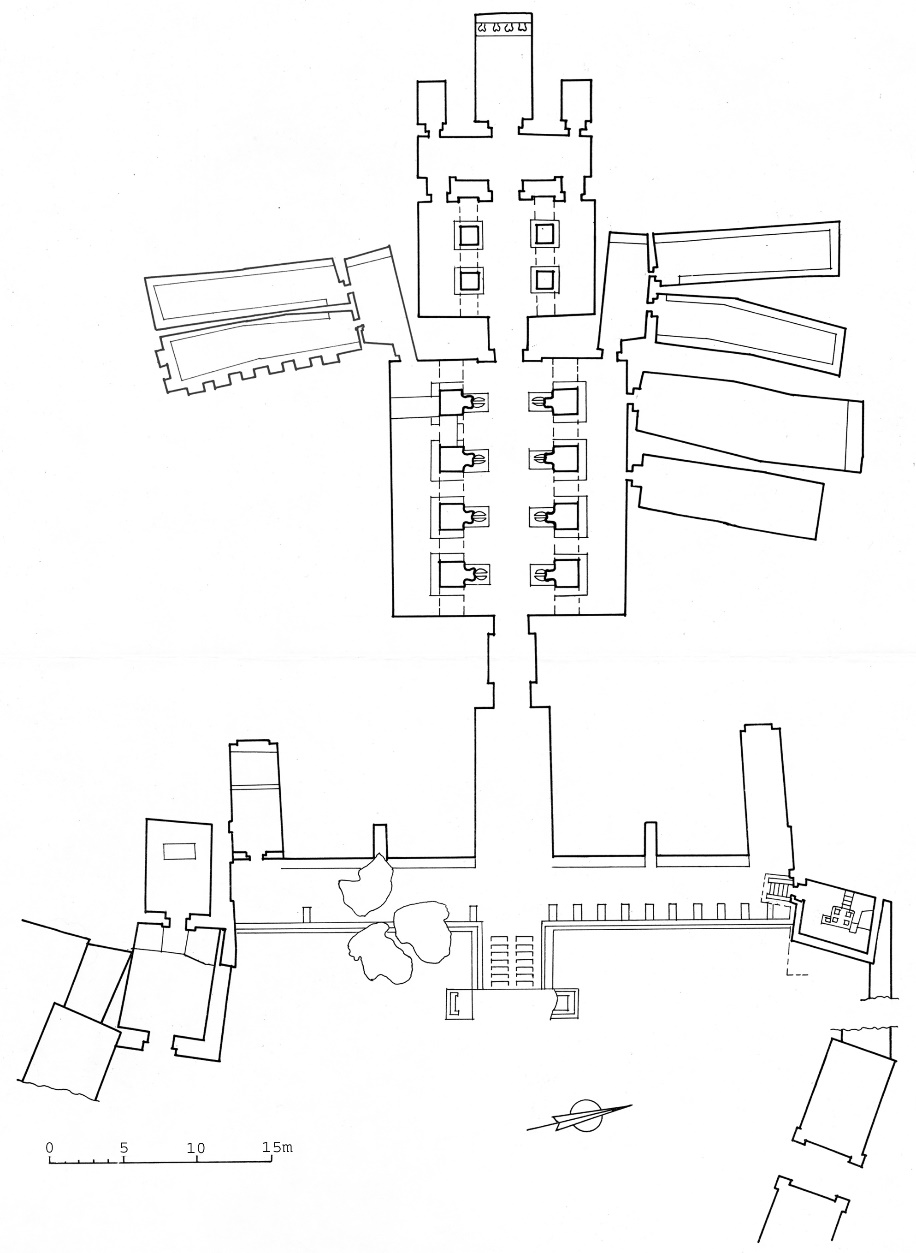 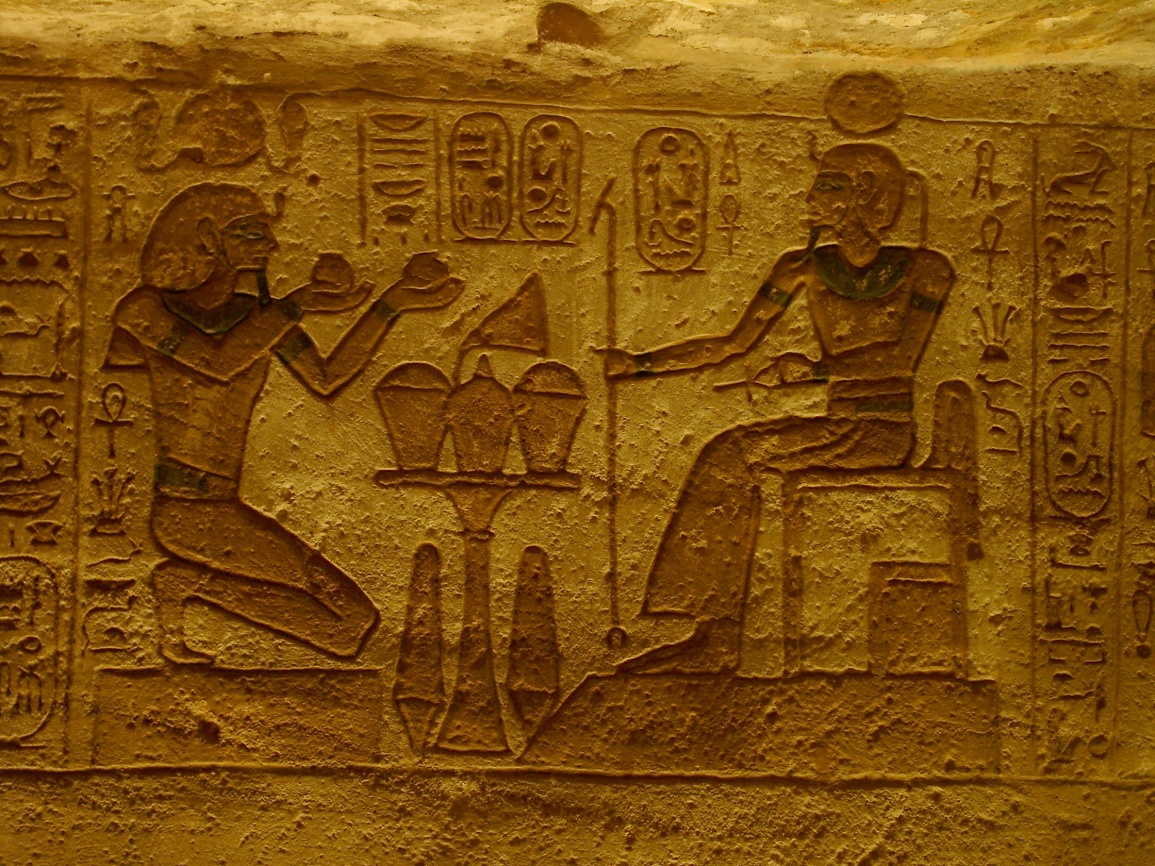 Η τελετουργική λέμβος στο κεντρικό κλίτος & το άδυτο
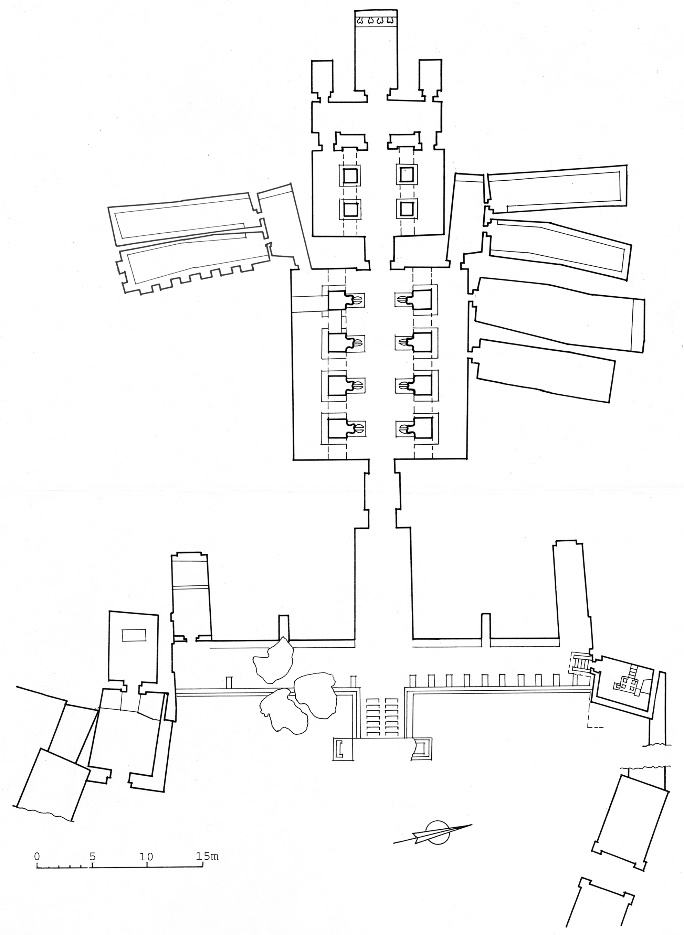 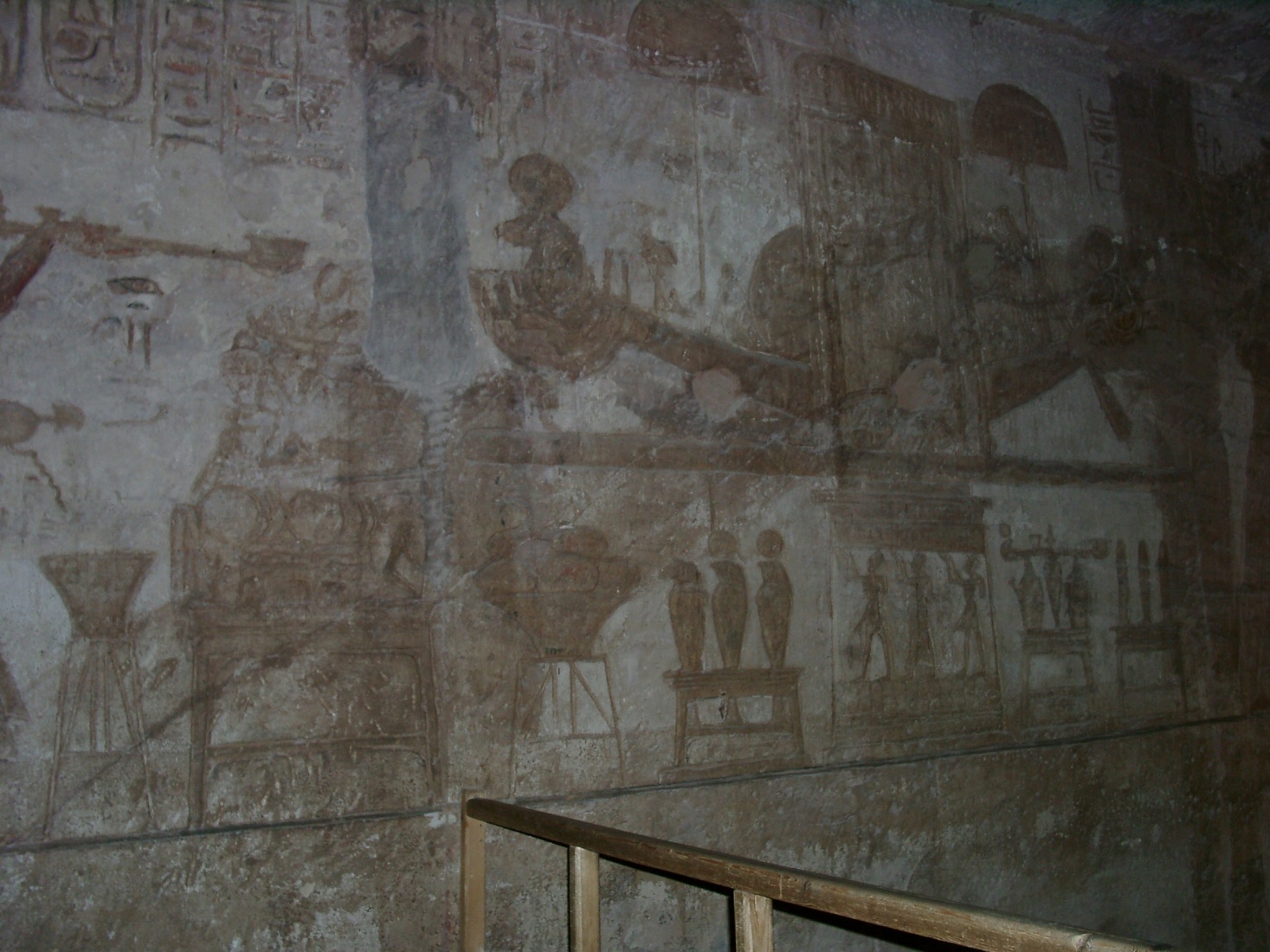 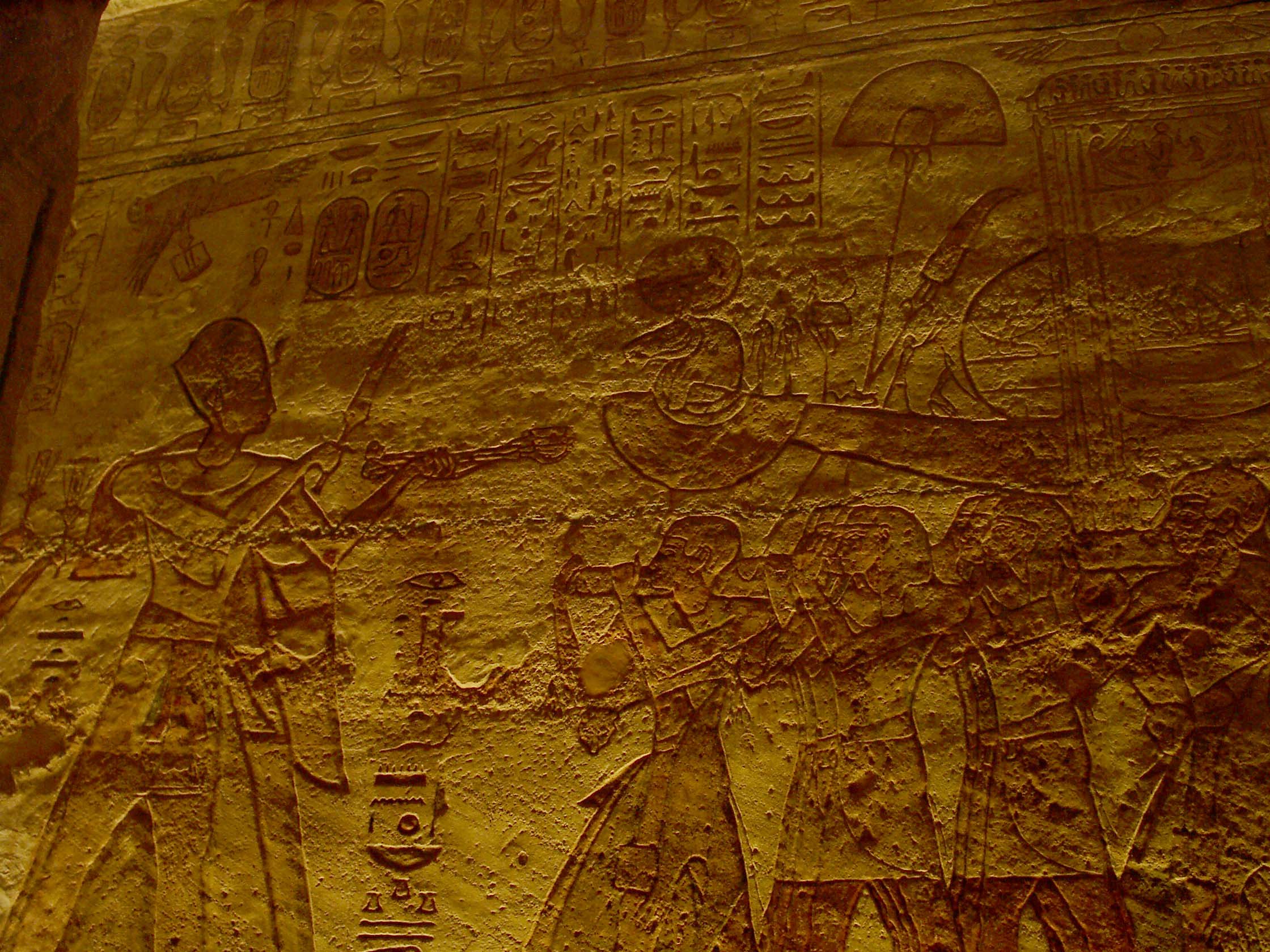 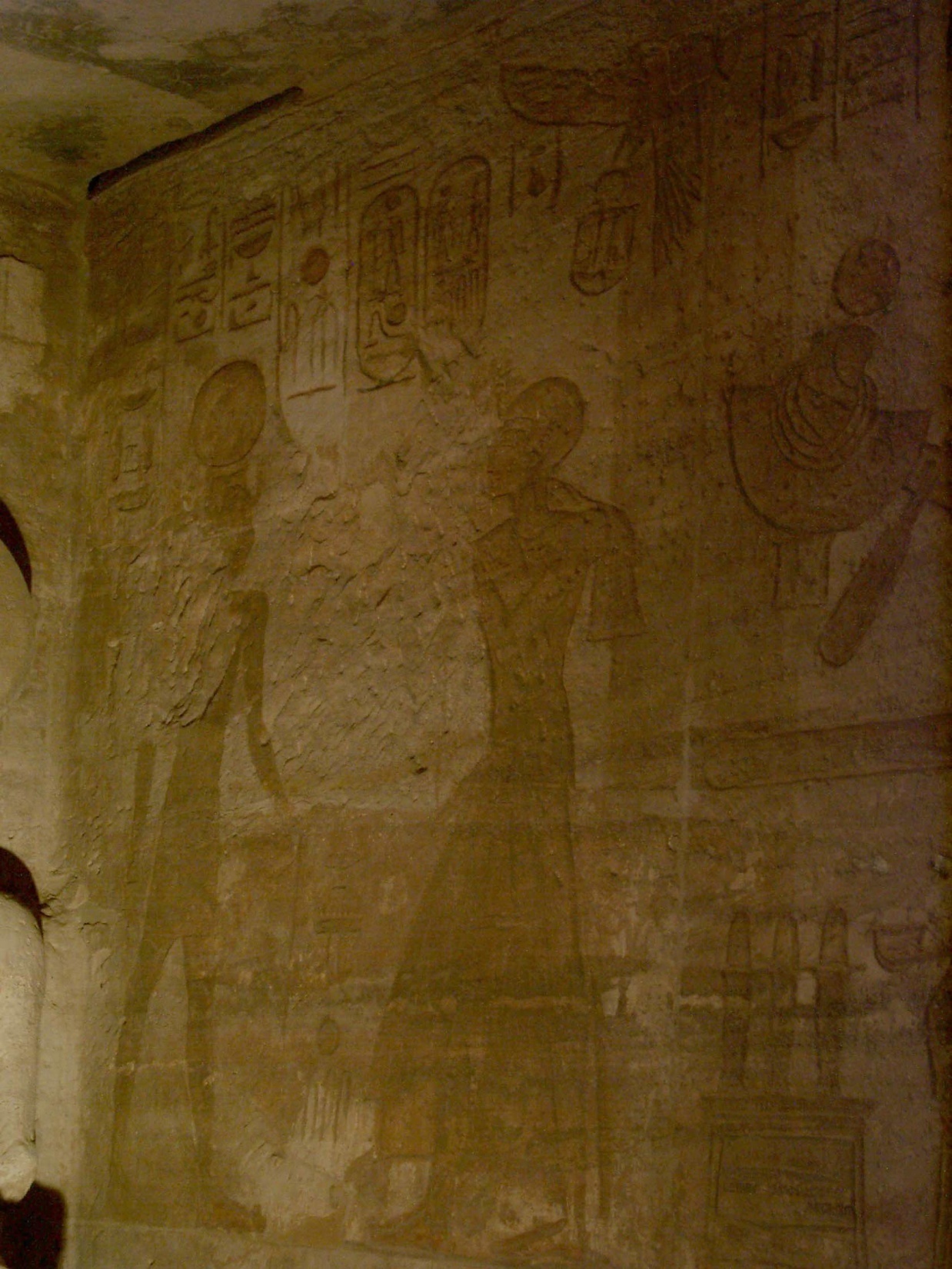 Ο Ραμσής Β΄ στο άδυτο
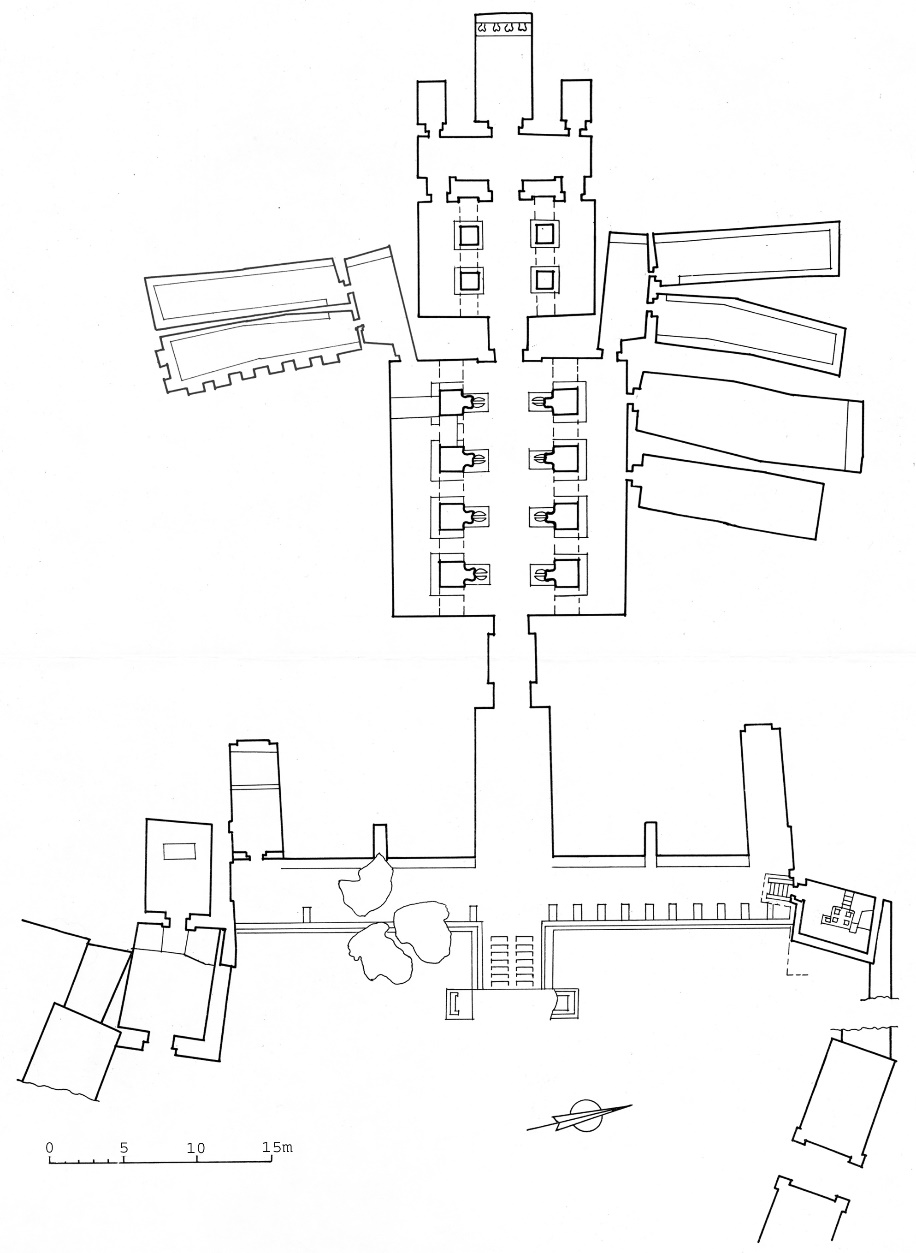 Ο Ραμσής Β΄ στο άδυτο
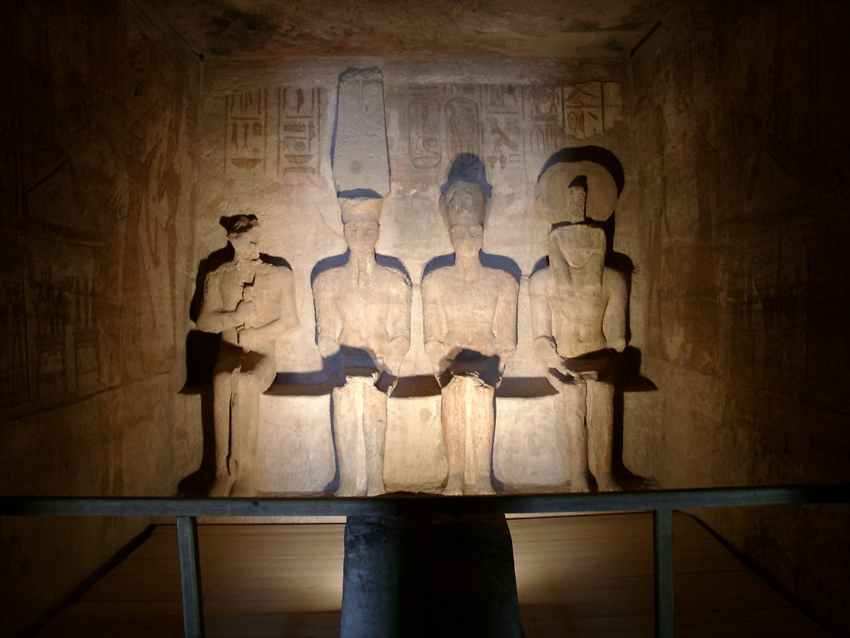 Άμμωνας-Ρα
Ρα-Ωραχτύ
Ραμσής Β΄
Φθα
Η παρουσία του Ραμσή κατά μήκος του κεντρικού κλίτους
Πρώιμη μορφή του βασιλικού ονόματος: Ra-mss «γεννηθείς από τον Ρα»
Ύστερη μορφή του ονόματος (21ο έτος κ.εξ.): Ra-msj-sw «αυτός ο γόνος του Ρα»
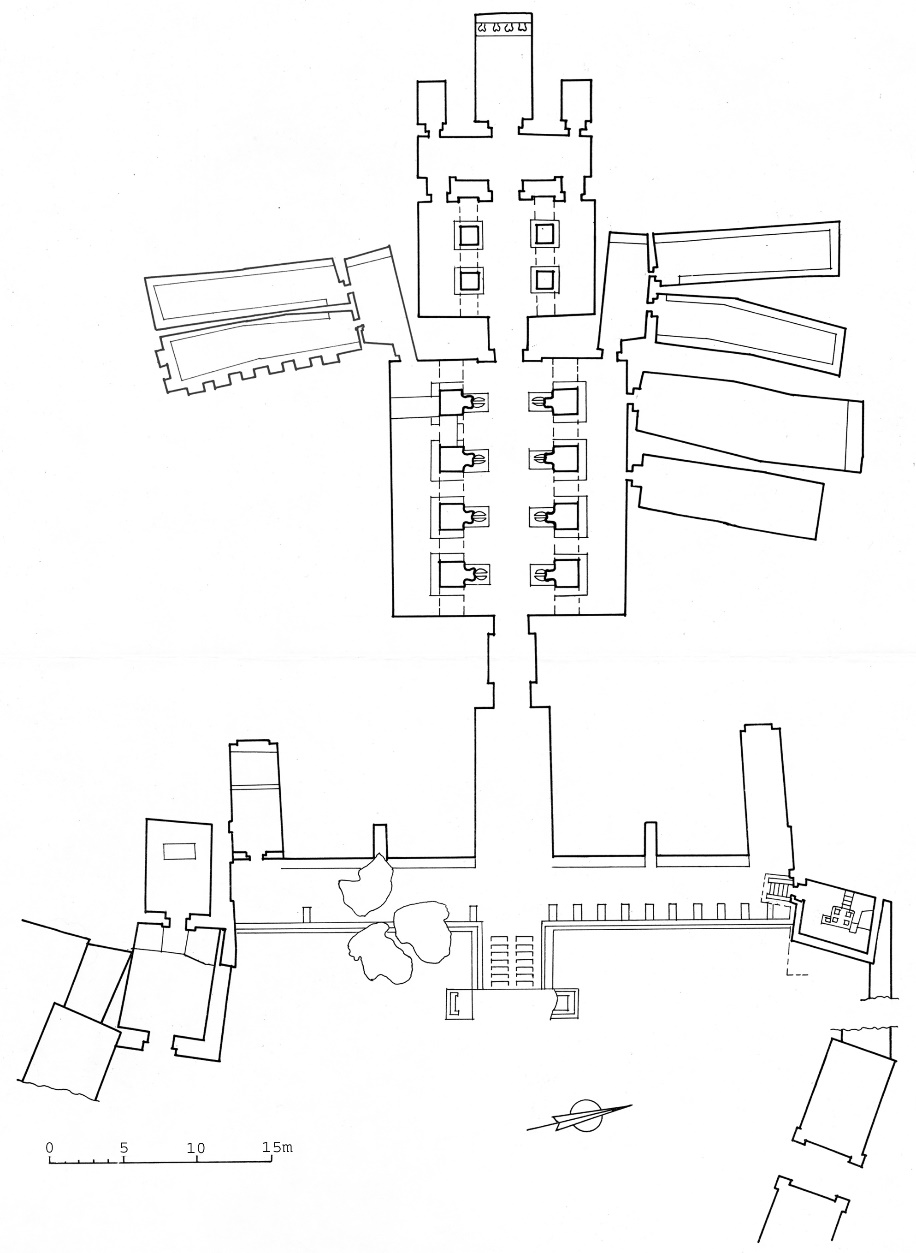 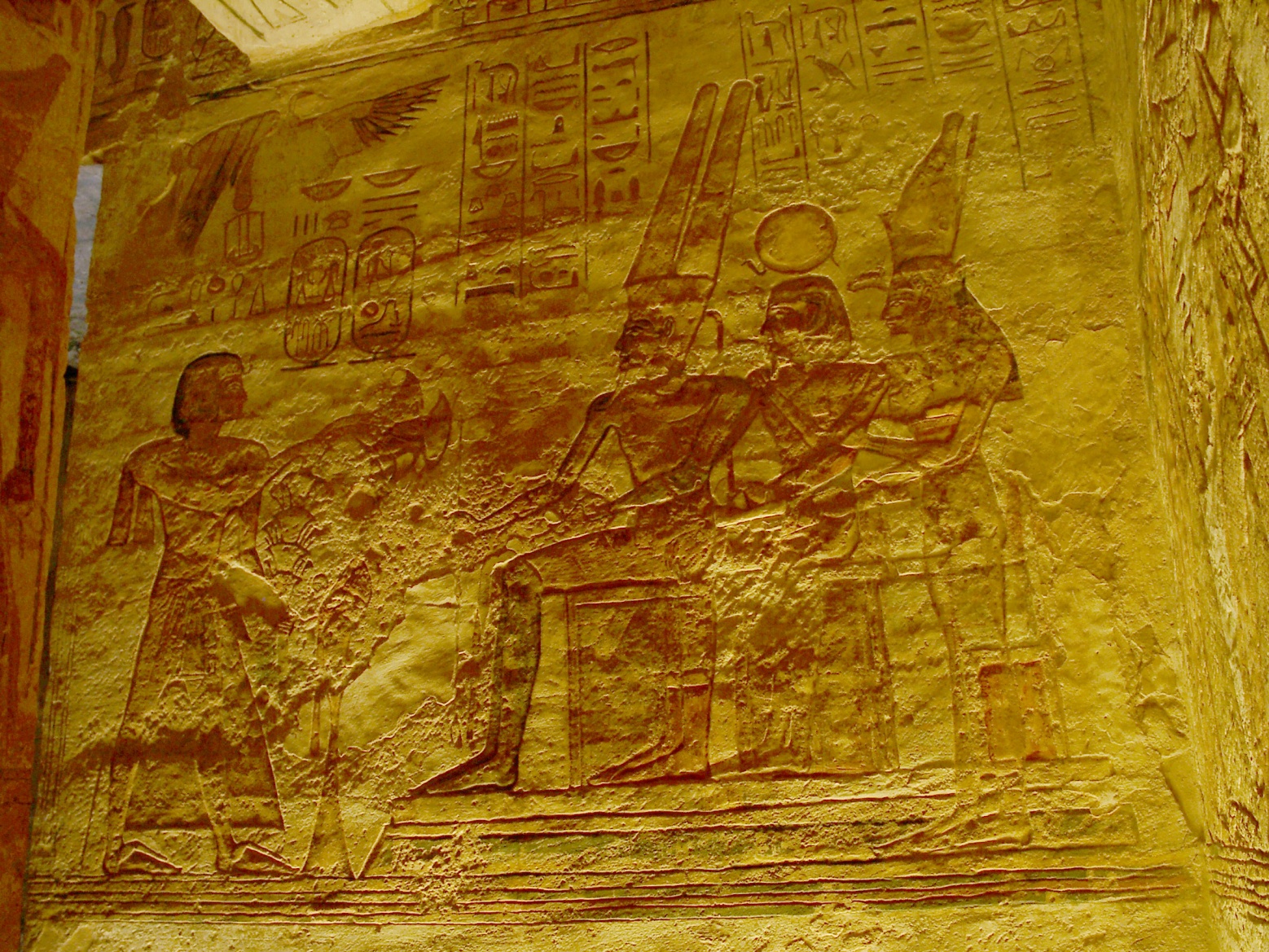 Σύνδεση του Ραμσή με τον Άμμωνα-Ρα, τον Μιν και τη Μουτ
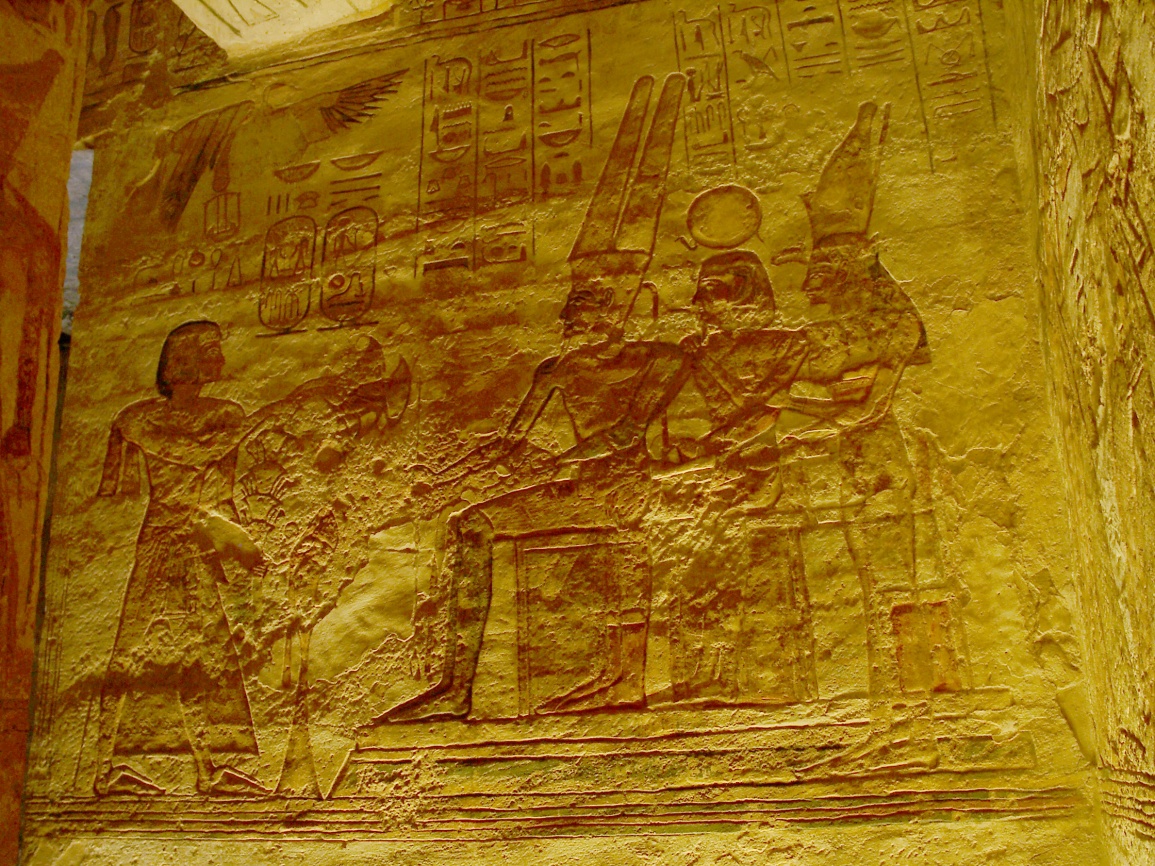 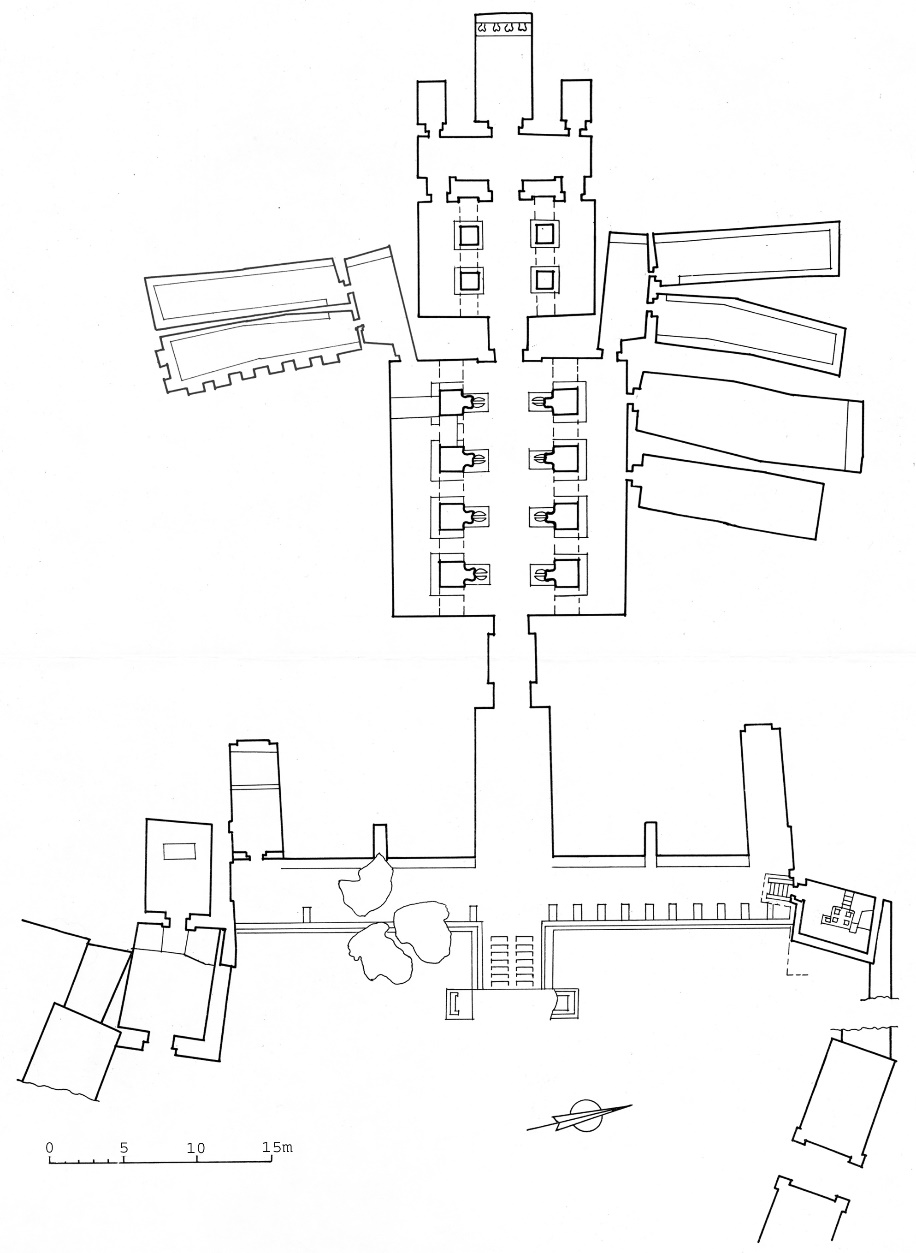 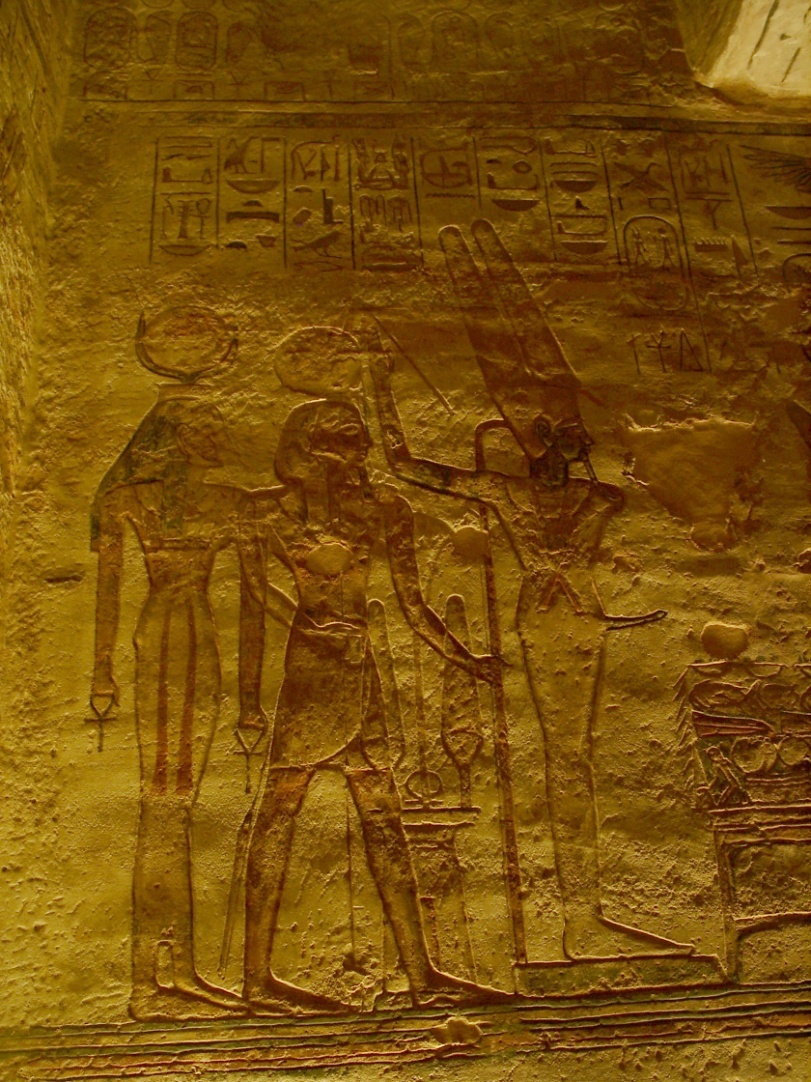 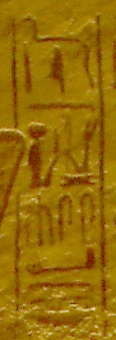 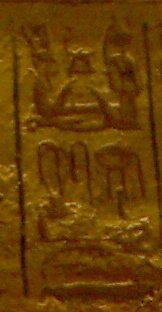 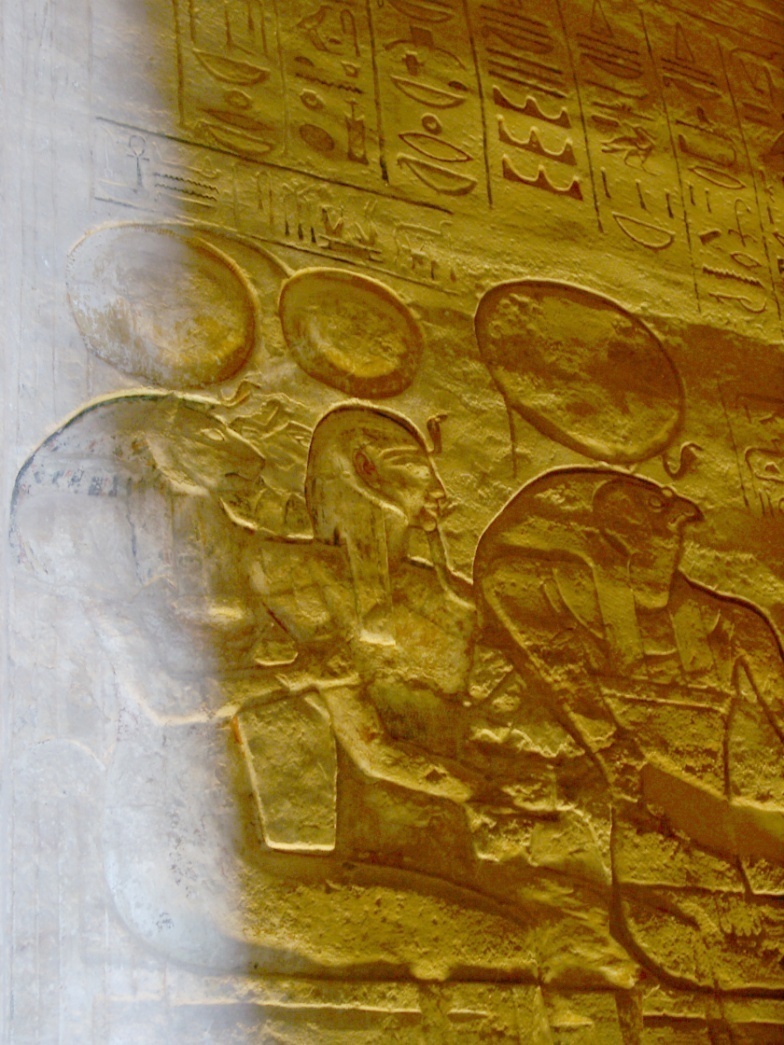 Σύνδεση του Ραμσή με τον Ρα-Ωράχτι και την Ίσιδα
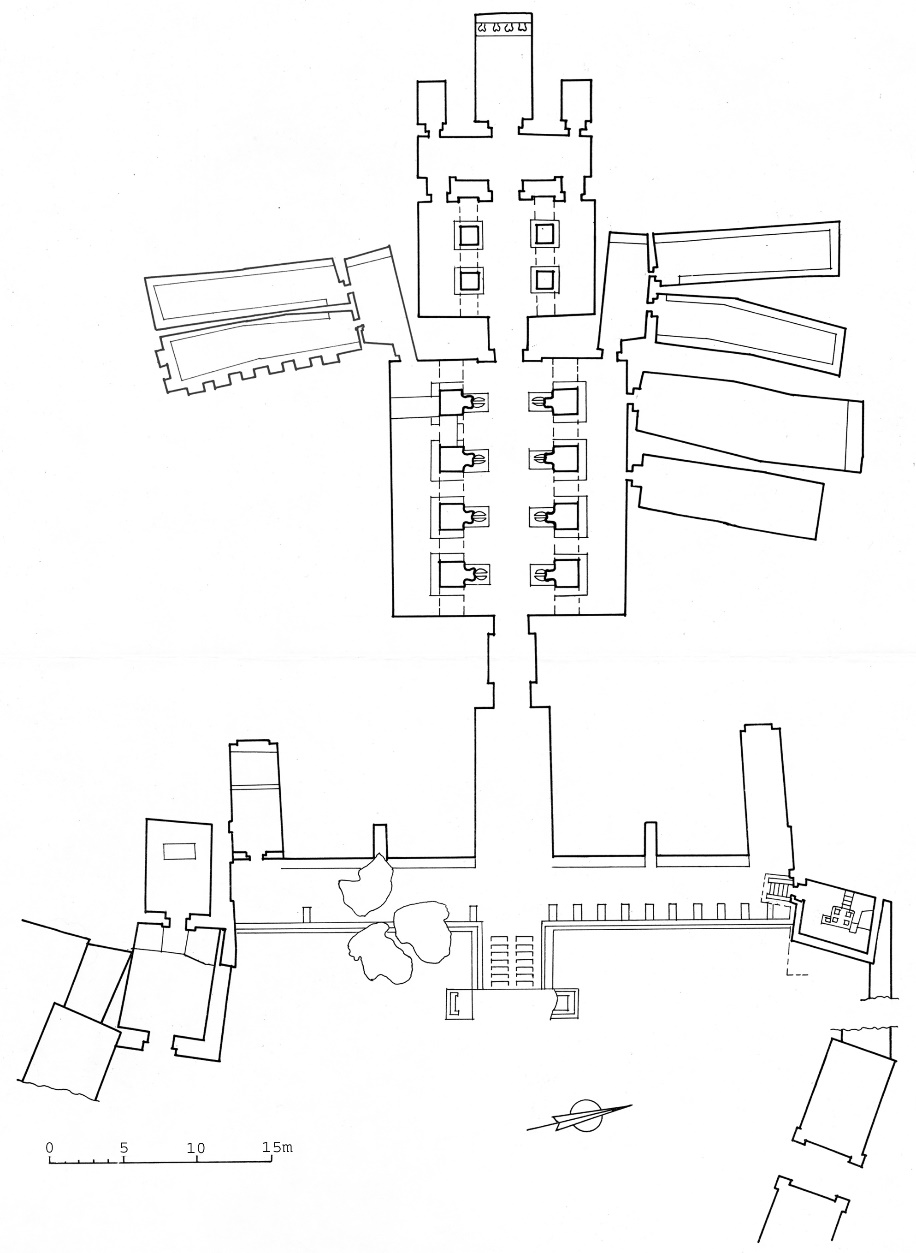 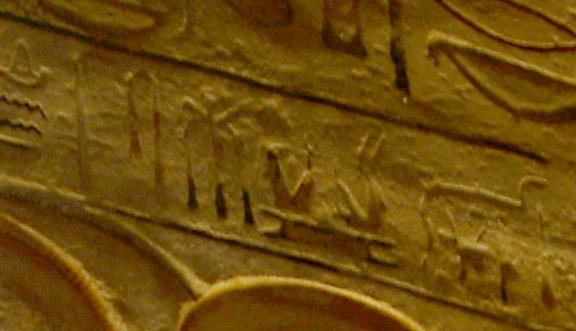 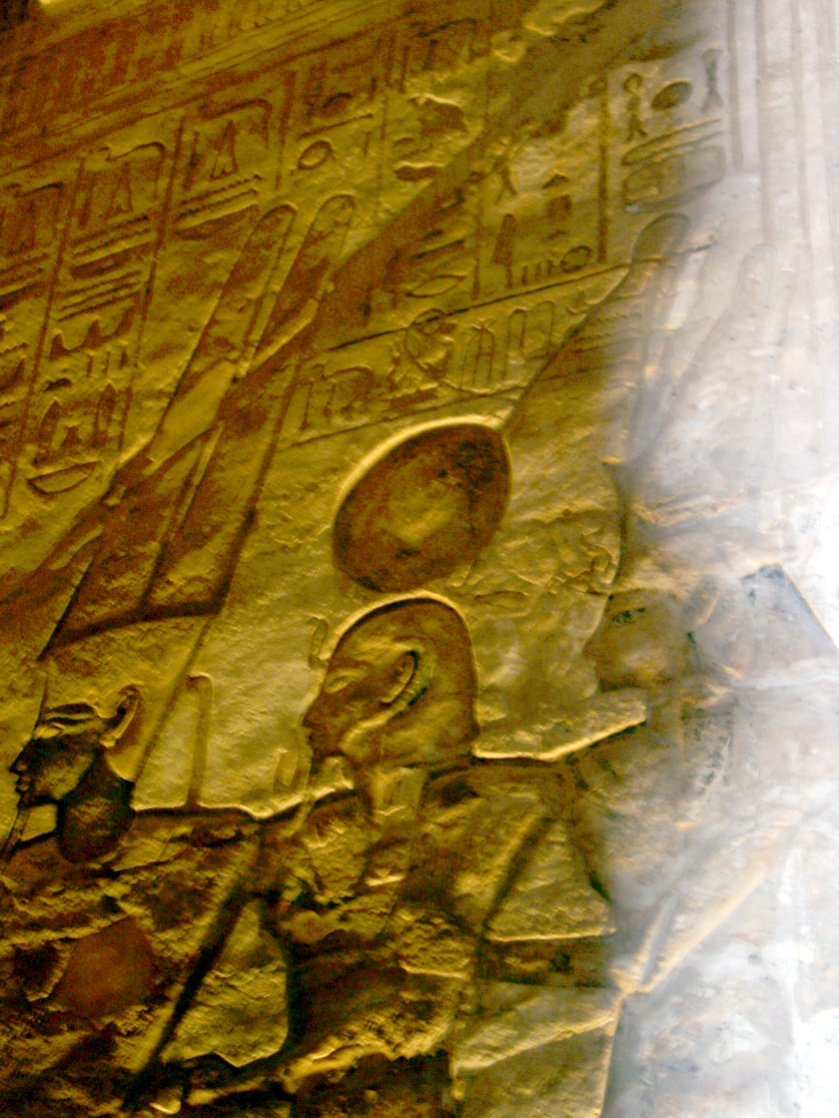 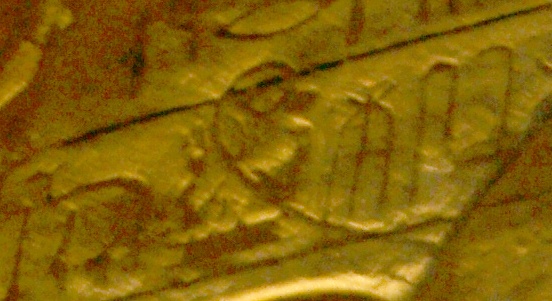 Ονόματα και ιδιότητες του θεοποιημένου Ραμσή στο 
Άμπου Σίμπελ
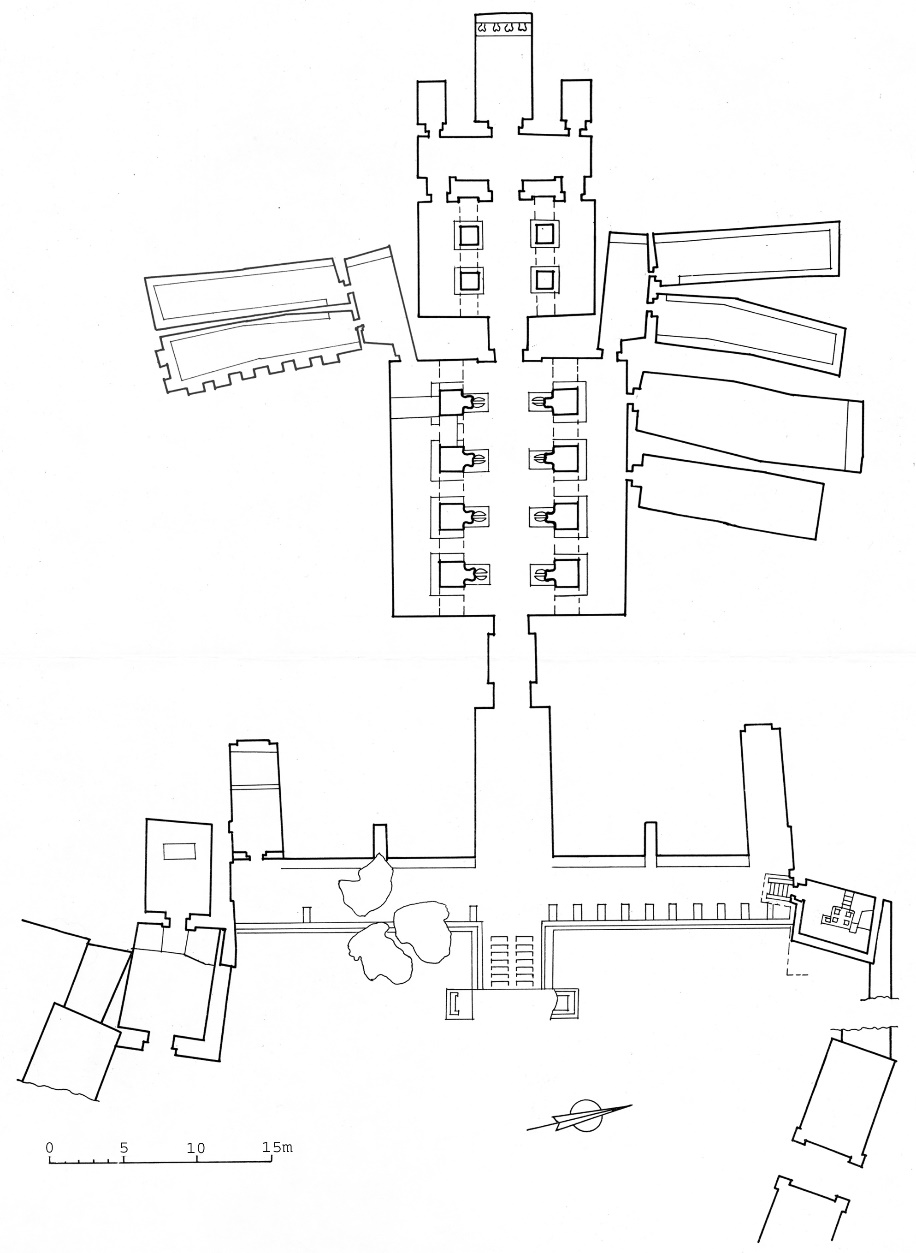 1. Έκφραση συγκεκριμένων θεϊκών χαρακτηριστικών μέσω επιθέτων και τίτλων που συνοδεύουν το βασιλικό όνομα και μαρτυρούν θεϊκές ιδιότητες.
2. Χρήση μόνο του βασιλικού ονόματος.
3. Σε τρία στρατηγικά σημεία του ναού ο Ραμσής χαρακτηρίζεται ως: «Ραμσής Β΄, δοξασμένη καρδιά του Ρα, αγαπητός γόνος του Άμμωνα»
4. Προσθήκη του επιθέτου: «Ραμσής Β΄, (αυτός) ο μεγάλος θεός»
Εικονογραφία του Ραμσή στο μεγάλο ναό του Άμπου Σίμπελ
Παραλληλισμός του Ρ. με την γερακόμορφη απεικόνιση του ηλιακού θεού, Ρα-Ωραχτύ. Οικειοποίηση των ακόλουθων χαρακτηριστικών: 
 Ηλιακό δίσκο με την αποτρεπτική κόμπρα (ουρέους), και/ή. 
 Γερακόμορφο κεφάλι, και/ή 
 ημισέληνο. 
Ο παραλληλισμός με τον γερακόμορφο ηλιακό θεό είναι εμφανής από την αρχή της εικονογράφησης και διακόσμησης του ναού.
Ρα-Ωράχτι
Ραμσής Β΄
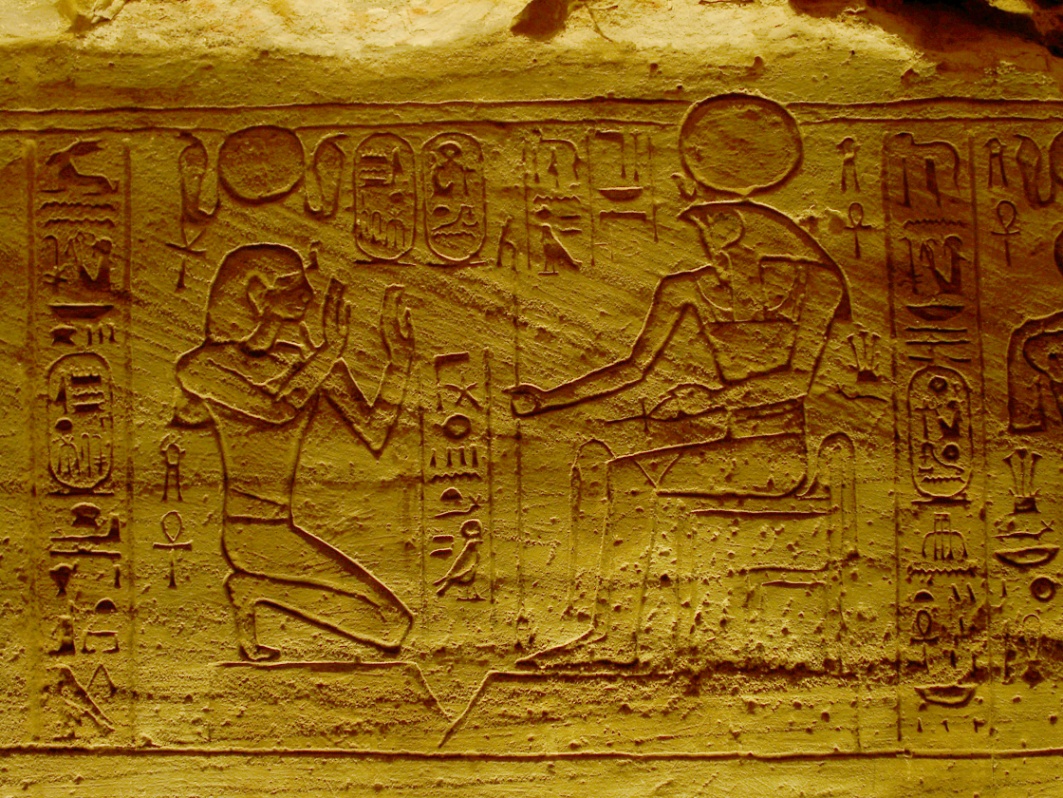 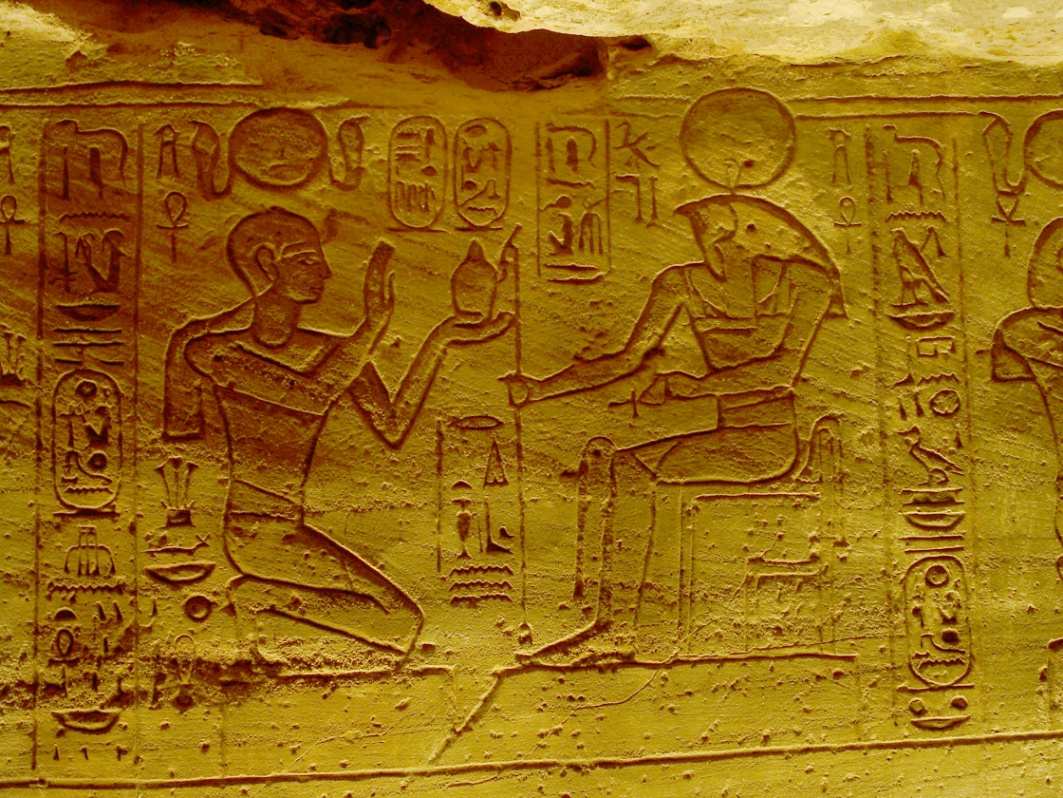 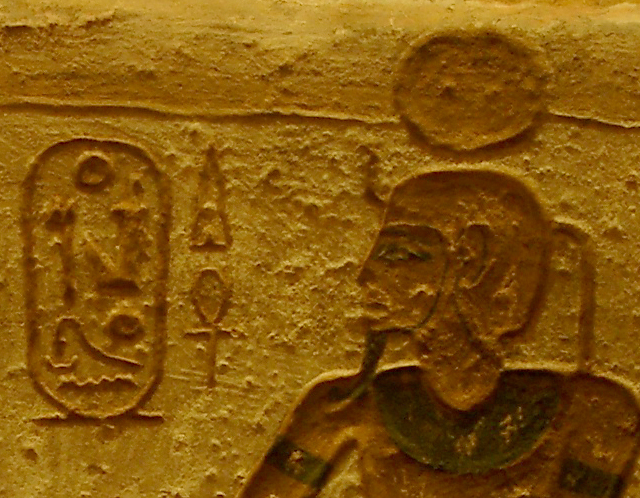 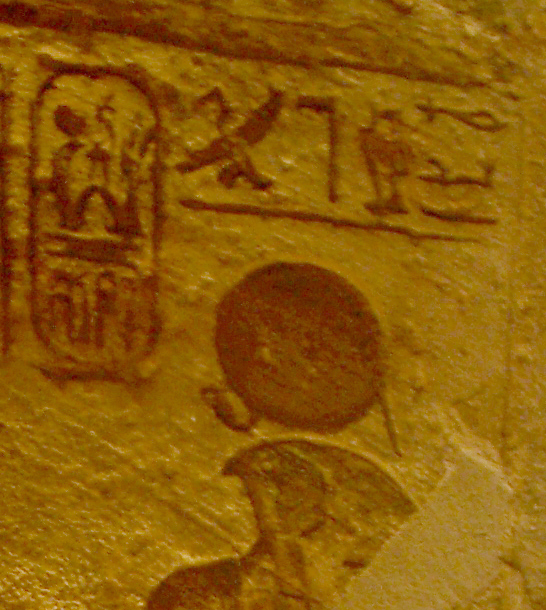 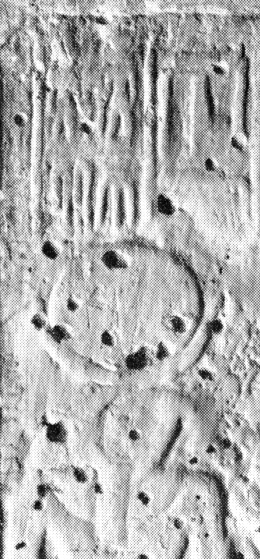 Εικονογραφία του Ραμσή στο μεγάλο ναό του Άμπου Σίμπελ
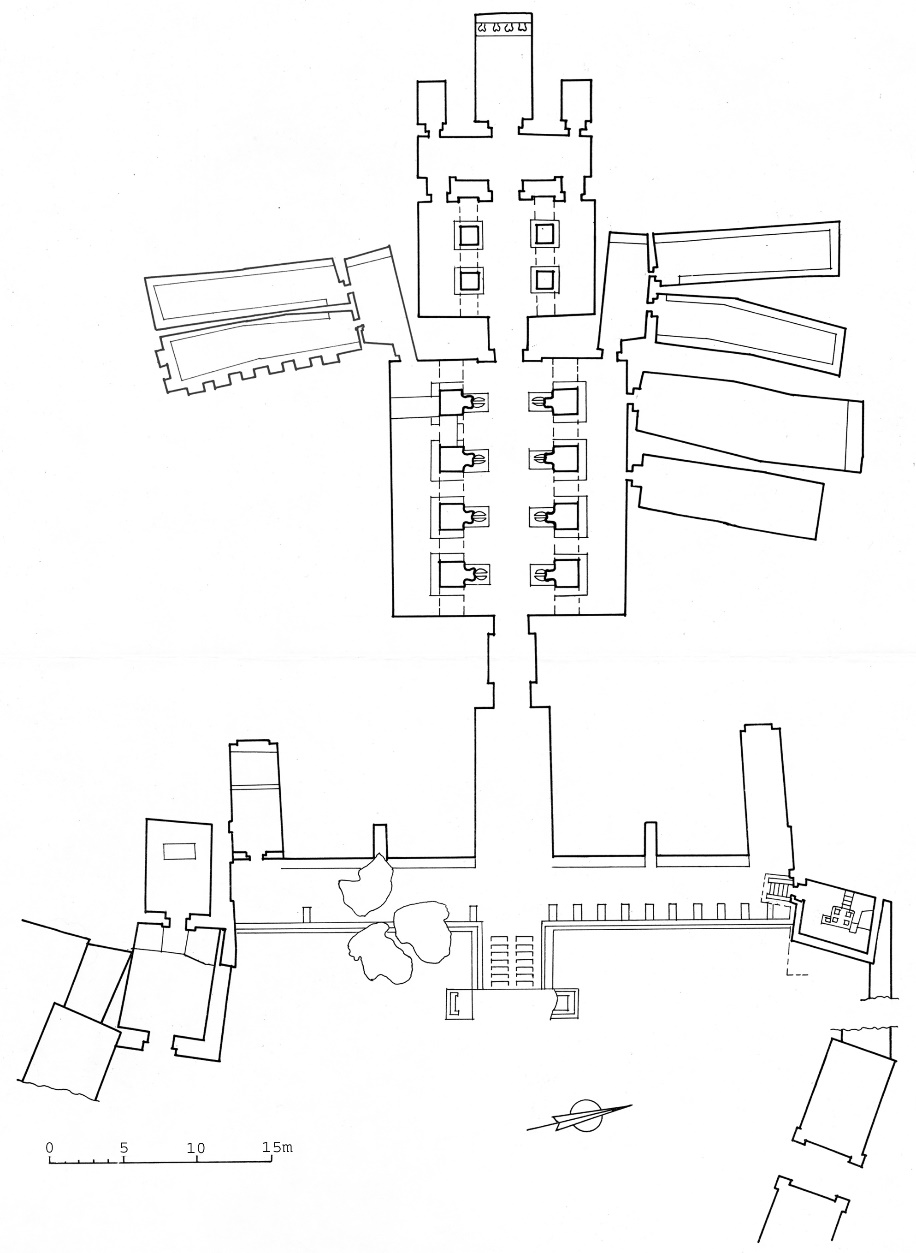 Εννέα φορές απεικονίζεται με γερακόμορφο κεφάλι που φέρει τον ηλιακό δίσκο κατά μήκος της κεντρικού κλίτους, όπως και στα περιφερειακά δωμάτια και στο επονομαζόμενο νότιο ναΐσκο.
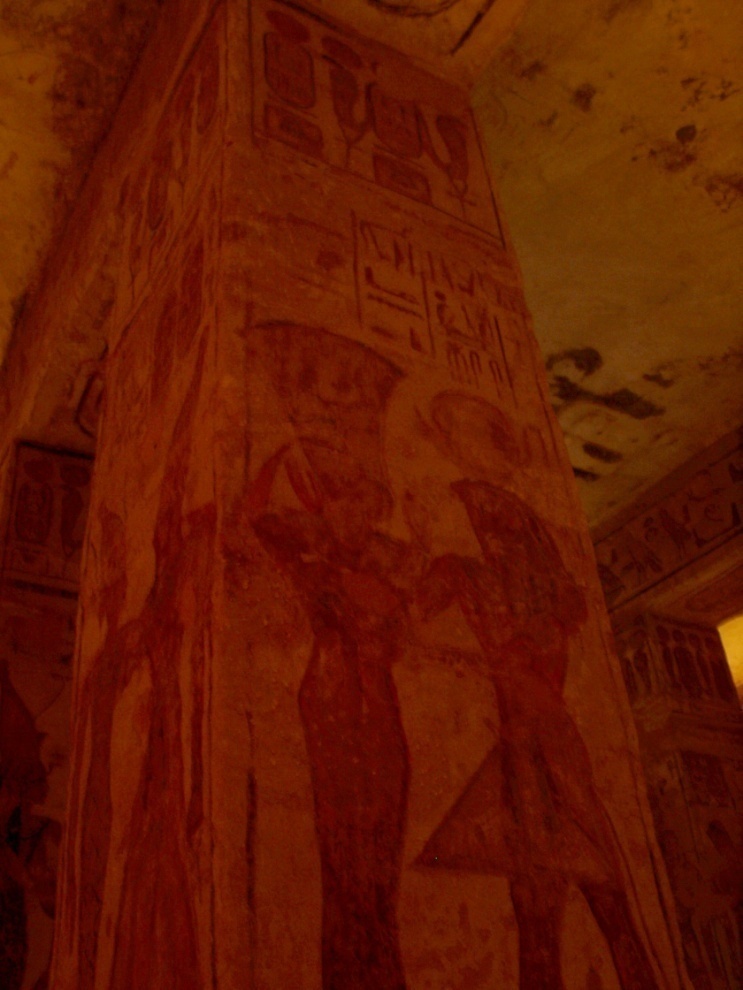 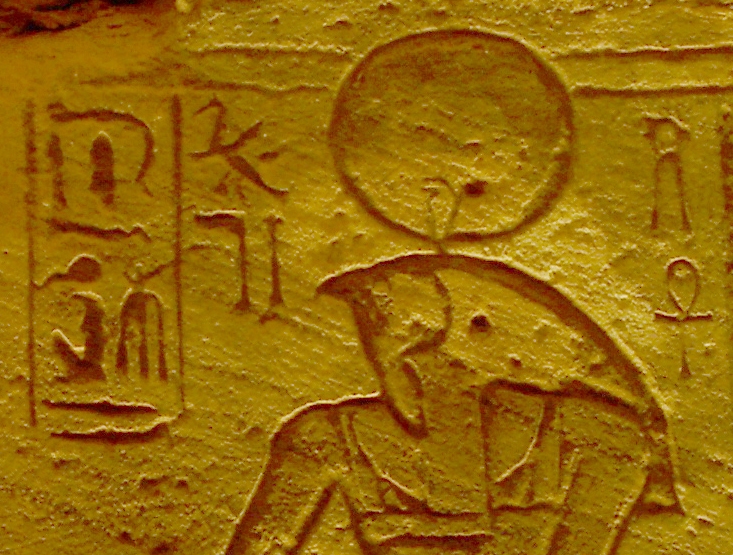 Χαρακτηριστικά και διαστάσεις της «θεοποίησης»
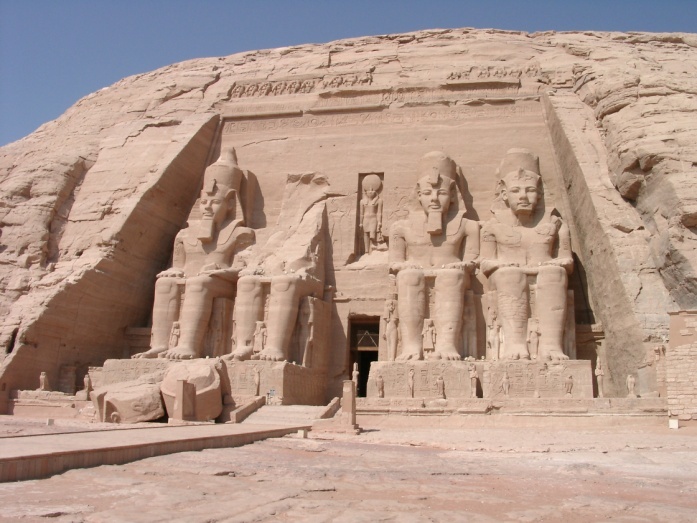  Ο Ραμσής ως θεός αποτελούσε από την αρχή αναπόσπαστο κομμάτι του θεολογικού χαρακτήρα του ναού στο Αμπού Σίμπελ.
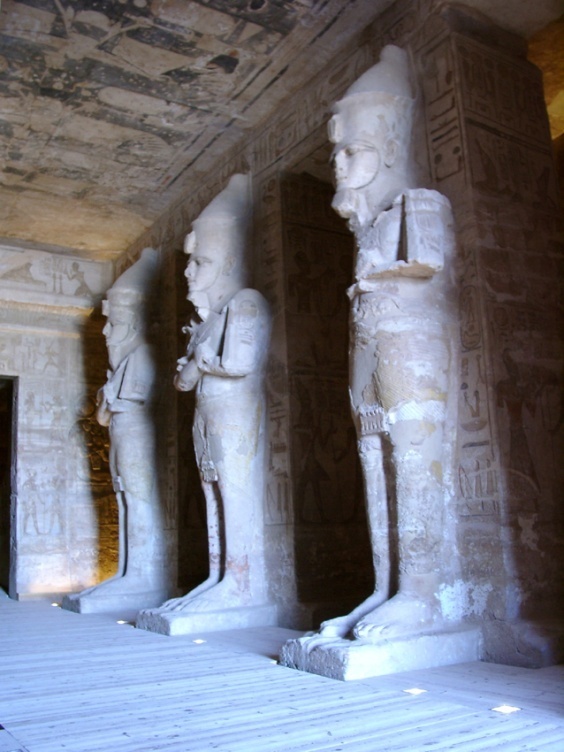  Οι σημαντικότερες εκφράσεις αυτής της θεϊκής διάστασης του Φαραώ είναι τα κολοσσιαία αγάλματα στην πρόσοψη, οι οσιριακοί πεσσοί στην πρώτη υπόστυλη αίθουσα, το σύνολο των 4 αγαλμάτων στο άδυτο, και η βασιλική λατρευτική λέμβος. Αυτά τα θεολογικά στοιχεία είναι παρόντα στο ναό από την αρχή.
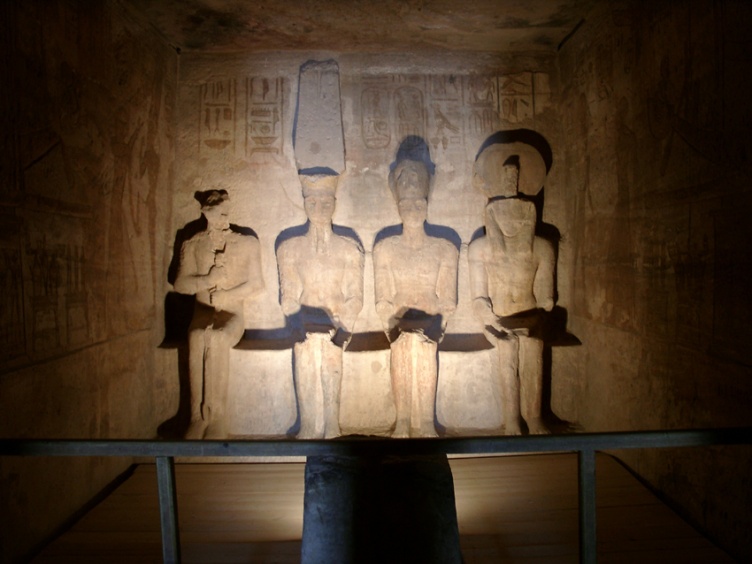 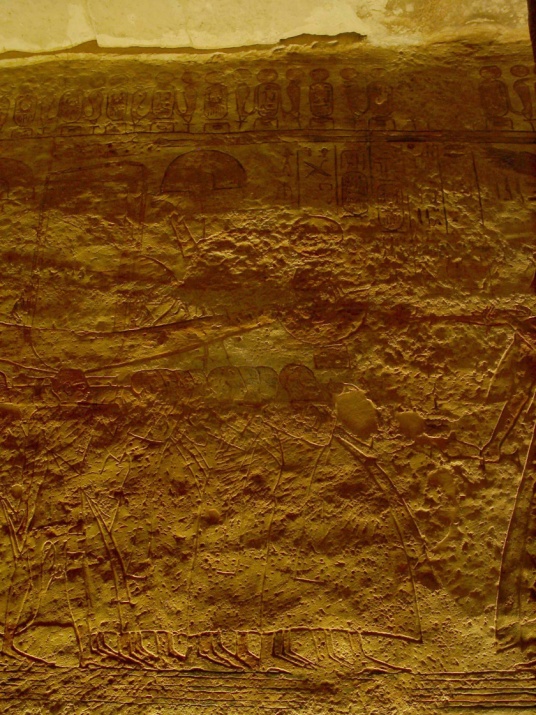  Η εξέλιξη που παρατηρείται κατά τη διάρκεια της βασιλείας του Ραμσή είναι μια αύξηση του αριθμού της θεϊκής παρουσίας του βασιλιά στο ναό.
Κατά συνέπεια, η έννοια της θεοποίσης πρέπει να θεωηρηθεί ex oficio και όχι εξέλιξη που παρατηρείται στο συγκεκριμένο μόνο βασιλιά.
 Προπαγάνδα;